1
COMPROBANTES FISCALES
2013.
Expositor:
                C.P.C. LUIS ALEJANDRO VÁZQUEZ GARCÍA.
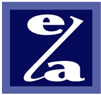 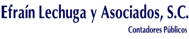 MARZO 2016
2
REFORMA FISCAL 2016
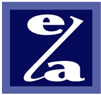 3
LEY DE INGRESOS DE LA FEDERACIÓN
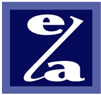 4
TASA DE RECARGOS 
Art. 8º. LIF
Desde el año 2004 la tasa de recargos por mora y por prorroga no han sido modificadas por la Autoridad, esto con el fin de que dichas tasas sean adecuadas a las condiciones de inflación estimada para los ejercicios fiscales.
*Estas tasas ya incluyen la actualización realizada conforme al Código Fiscal de la Federación.
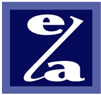 5
CONDONACIÓN DE MULTAS
Art. 15 LIF
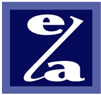 6
ESTÍMULOS FISCALES
Art. 16 LIF
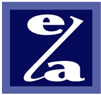 7
ESTÍMULOS FISCALES
Art. 16 LIF
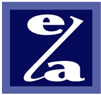 8
ESTÍMULOS FISCALES
Art. 16 LIF
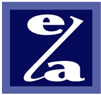 9
ESTÍMULOS FISCALES
Art. 16 LIF
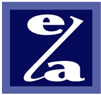 10
ESTÍMULOS FISCALES
Art. 16 LIF
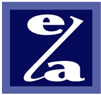 11
ESTÍMULOS FISCALES
Art. 16 LIF
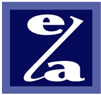 12
ESTÍMULOS FISCALES
Art. 16 LIF
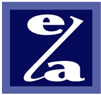 13
ESTÍMULOS FISCALES
Art. 16 LIF
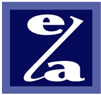 14
RIF Y OTRAS DISPOSICIONES DE INTERÉS
Art. 23 y 21 LIF
La tasa para retención de intereses es del 0.50%.
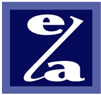 15
RIF
Art. 23 LIF
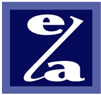 16
RIF
Art. 23 LIF
Se entiende por actividades realizadas con el público en general, aquéllas por las que se emitan comprobantes  que NO traslade en forma expresa y por separado.
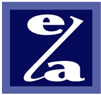 17
RIF
Art. 23 LIF
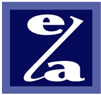 18
RIF
Art. 23 LIF
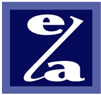 19
RIF
Art. 23 LIF
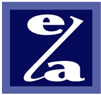 20
RIF
Art. 23 LIF
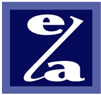 21
LEY DEL IMPUESTO SOBRE LA RENTA
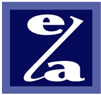 22
REQUISITOS DE LAS DEDUCCIONES
						Art. 27 fr. VII, XI
INTERESES
Se aclara que el limite para la deducción de los intereses de los capitales tomados en préstamo no aplica para las SOFOM.


PREVISIÓN SOCIAL

Se elimina el requisito de deducibilidad para el personal no sindicalizado, que consistía en toparlo al promedio de los sindicalizados. Esto se deriva principalmente de las jurisprudencias que este requisito iba en contra del principio de equidad. 

Asimismo se elimina el límite de la deducción de previsión social de trabajadores no sindicalizados de 10 VSM.
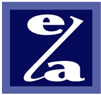 23
CAPITALIZACION DELGADA
							       Art. 28, fr. XXVII
Se establece que para apoyar la llamada “Reforma Energética” no le aplica la limitante a la deducción de intereses cuando excedan sus deudas el triple del capital contable. Según disposiciones transitorias, estará vigente desde 2014. En caso de aplicarlo en 2014 y se origine un saldo a favor, solo dará derecho a compensación.

INVERSION EN AUTOMÓVILES Art. 36 Fr. II

Se aumenta el monto de $130,000 a $175,000 el monto máximo para la deducción de automóviles.
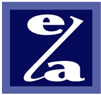 [Speaker Notes: Falta incluir cálculos con sueldos en]
24
AUTOTRANSPORTE
                                                                             			Art. 72
Se incorpora de la Resolución Miscelánea la disposición que señala que los contribuyentes dedicados exclusivamente al autotransporte de carga o pasajeros podrán tributar en el régimen de los COORDINADOS (Capítulo VII). Se considera ingresos exclusivamente de autotransporte cuando ellos representen al menos el 90% del total de los ingresos. No se pueden considerar como Coordinados cuando presten servicios preponderantemente a una parte relacionada.

La fracción XIV del artículo 2 transitorio para el 2016 señala que estos contribuyentes podrán tributar en el capítulo señalado desde el 1 de enero de 2014, cuando cambió la Ley, siempre que presenten un aviso a más tardar el 31 de marzo de 2016. En caso de generar saldos a favor, estos no darán origen a devoluciones.
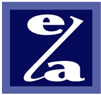 25
Declaraciones Informativas Partes Relacionadas             Art. 76-A
SE INCORPORA ESTE ARTICULO PARA ESTABLECER NUEVAS DECLARACIONES A QUIENES:

PM con ingresos superiores a 644,599,005
PM que consolidan fiscalmente.
Entidades paraestatales de la Adm. Pública Federal
PM residentes en el extranjero con EP en México.

DECLARACIONES A PRESENTAR:

Declaración maestra del grupo empresarial (estructura).
Declaración informativa local de PR.
Declaración informativa país por país.

Las declaraciones informativas se presentarán el 31/dic/2016
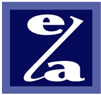 26
ENAJENACION DE CASA HABITACION			Art. 93, fr XIX
Se disminuye de cinco a tres años el período para tener derecho a tomar la exención en la enajenación de casa habitación y siempre que no exceda de 700 mil UDIS.
REGIMEN DE INCORPORACION FISCAL		             Art. 111

Los contribuyentes que tributen en este régimen en tratándose de Copropiedades , podrán nombrar un representante común para que cumpla con las obligaciones.

Se modifica este artículo para señalar  que los contribuyentes que obtengan ingresos por salarios e intereses  y arrendamiento. 

Se incorpora la regla 3.13.2 de la RM para incorporar a socios de PM no lucrativas y de socios de clubes deportivos para que  puedan tributar como RIF´s.
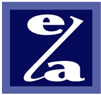 27
REGIMEN DE INCORPORACION FISCAL			             
Art. 111
VINCULACION

Para efectos de la fracción I, se considera que no hay vinculación entre cónyuges o personas con quienes se tenga relación comercial o influencia de negocio que derive en algún beneficio económico.

PTU

Para determinar la PTU a pagar que señala la Ley Federal del Trabajo se multiplicará la suma  de las utilidades fiscales de los 6 bimestres por el 10% y se pagará dentro de los 60 días a la fecha de presentación de la declaración de PF del RAEyP.

ACTUALIZACION TARIFA

Se precisa que la tarifa deberá actualizarse según lo dispuesto por el art. 152 de la LISR.
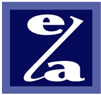 28
REGIMEN DE INCORPORACION FISCAL			             
Art. 112
COMPROBANTES

Se incorpora la regla 2.7.1.23  de la RM 2015 para señalar que cuando se celebren operaciones con el público en general, podrán no expedirse comprobantes cuando el importe sea menor a $250 pesos y no sean solicitados por el adquirente. Antes eran $100 pesos.

PAGO EN EFECTIVO

Se incrementa de $2,000 a $5,000 el límite para realizar compras o inversiones a través de cheque, transferencia, tarjeta de crédito, débito o de servicios o de los monederos electrónicos autorizados. Importes menores podrán realizarse en efectivo. Esta disposición no aplica para adquisición de combustibles.
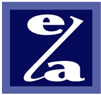 29
REGIMEN DE INCORPORACION FISCAL			             
Art. 113
ADQUIRIR NEGOCIACION

Los contribuyentes pueden adquirir una negociación y continuar tributando en el régimen de incorporación,  siempre que,  presenten un aviso dentro de los 15 días siguientes a la operación indicando la fecha de la adquisición y los años que tributó el enajenante en ese régimen, y el adquirente podrá tributar en ese régimen por el tiempo de permanencia que le restaba al enajenante.


DEDUCCIONES PERSONALES	 				    Art. 151

Se aumenta el límite de la deducciones de 4 a 5 SM (133,298) y de 10 a 15% del ingreso del contribuyente lo que sea menor.

Se podrá deducir sin límite los pagos efectuados por honorarios médicos, dentales o de enfermería, por análisis, estudios clínicos o prótesis, gastos hospitalarios, compra o alquiler de aparatos para el establecimiento o rehabilitación del paciente, derivados de incapacidades a que se refiere el artículo 477 de la LFT.
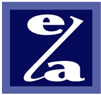 30
DISPOSICIONES TRANSITORIAS				             
Art. 2
TASA DE RETENCION fr. VI

Permanece la tasa de retención de 4.9% para los intereses pagados a Bancos Extranjeros, siempre que los beneficiarios de los intereses sean países con los que México tenga tratado para evitar la doble tributación.

CUENTAS PARA EL RETIRO fr. VI


Aquellos contribuyentes que hubieran restado el importe de  depósitos en cuentas especiales para el retiro durante 2014 o 2015 y se hubieran considerado como deducibles en términos del artículo 151 último párrafo de la LISR, deben considerar los retiros a las mismas como ingreso acumulable en el ejercicio en que ocurra este supuesto.
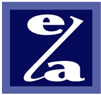 31
DISPOSICIONES TRANSITORIAS    			          	 
Art. 2
REPATRIACION DE CAPITALES fr. XIII

Las PF y PM que en el primer semestre de 2016 retornen, a través del sistema financiero, los recursos mantenidos en el extranjero hasta 2014  de inversiones directas e indirectas, podrán optar por pagar el ISR que les corresponda pagar conforme a los requisitos que se establecen en esta fracción.

REQUISITOS:

Los ingresos por los que se podrá ejercer la opción, son los gravados en los términos de los Títulos II, IV y VI, a excepción de aquéllos que correspondan a conceptos que hayan sido deducidos por un residente en territorio nacional o un residente en el extranjero con EP en el país.
Se pague el ISR dentro de los 15 días siguientes al retorno de los recursos.
Cuando las inversiones mantenidas en el extranjero de las cuales derivan los ingresos por los cuales se debió pagar el ISR, se deberá comprobar dicho pago, de lo contrario se deberá pagar el impuesto en los términos del punto anterior.
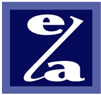 32
DISPOSICIONES TRANSITORIAS			             	
Art. 2
REPATRIACION DE CAPITALES fr. XIII

4.   Que los ingresos y las inversiones mantenidas en el extranjero retornen al país a más tardar 6 meses siguientes a la entrada en vigor de esta norma y dichos recursos se inviertan en los términos que señale el SAT mediante reglas de carácter general. Se entiende retornado, cuando se haya realizado el depósito.
5.   El retorno del dinero se realice a través de instituciones de crédito o casas de bolsa a nombre de la misma persona dueña de las inversiones.
6.   A los contribuyentes no se les hubiere ejercido facultades de comprobación sobre dichos ingresos, o que no hayan interpuesto medio de defensa o cualquier procedimiento jurisdiccional, excepto si se desisten del medio de defensa.

SE CONSIDERAN SE INVIERTEN LOS RECURSOS, CUANDO:

Adquieran activos fijos, sin que se puedan enajenar.
Inviertan en investigación y desarrollo.
En pago de pasivos contraídos antes de la entrada en vigor de esta reforma  y sean con partes independientes.
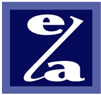 33
DISPOSICIONES TRANSITORIAS 			              
Art. 2
La PM deberá acreditar que la inversión incrementó el monto de sus inversiones totales en el país. Asimismo, la cantidad que resulte de sumar el monto de las inversiones en la PM y el monto retornado para su inversión, no deberá disminuirse por un período de tres años.

Se considera que las PF  invierten recursos en el país, cuando la inversión se realice a través de instituciones del sistema financiero o en acciones emitidas por PM, siempre que dicha inversión se mantenga por un período mínimo de tres años, contados a partir de la fecha de la misma y el contribuyente acredite que esta inversión incrementó  el monto de sus inversiones financieras en el país. La cantidad que resulte de sumar el monto retornado al país, más las inversiones financieras  totales en el país, no deberá disminuirse en un período de tres años.

Estos montos retornados, se considerará base para la PTU. Y el monto retornado menos el ISR pagado incrementará el saldo de la CUFIN.

Los recursos retornados no se considerarán para efectos de determinar discrepancia fiscal.
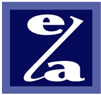 34
DISPOSICIONES DE VIGENCIA TEMPORAL		             
Art. 3
UTILIDADES REINVERTIDAS fr. I

Se otorga un estímulo fiscal a los contribuyentes PF que se encuentren sujetos al pago del 10% adicional sobre dividendos a que se refiere el artículo 140, derivado de utilidades generadas en 2014, 2015 y 2016, en tanto se reinviertan por la PM.

El estímulo consiste en aplicar un crédito fiscal equivalente al monto que resulte de aplicar al dividendo, el porcentaje  que corresponda conforme a la tabla siguiente:
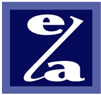 35
DISPOSICIONES DE VIGENCIA TEMPORAL		             
Art. 3
UTILIDADES REINVERTIDAS

Este estímulo se podrá aplicar siempre que se identifique en la contabilidad y se agreguen en las notas a los EF.

Las PM que no coticen  en bolsa y que apliquen dicho estímulo deberán optar por dictaminar los EF conforme al CFF.

Dicho estímulo no se considerará ingreso acumulable.

DEDUCCION INMEDIATA fr. II a IV

Se otorga un estímulo fiscal a las PF que tributen en AEyP y a las PM del título II, consistente en aplicar deducción inmediata cuando los ingresos propios de su actividad empresarial sea menor a 100 millones de pesos en el ejercicio inmediato anterior.
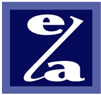 36
DISPOSICIONES DE VIGENCIA TEMPORAL		             
Art. 3
DEDUCCION INMEDIATA fr. II a IV

Los contribuyentes que inicien actividades, podrán aplicar la deducción, cuando estimen que sus ingresos no excederán del monto señalado. En caso de que se rebasen los ingresos deberán pagar el impuestos reversando el efecto.
Quienes efectúen inversiones  en la construcción  y ampliación de infraestructura de transporte, tales como, carretera, caminos y puentes.
Quienes realicen inversiones en las actividades previstas en el artículo 2, fracciones II, III, IV y V de la Ley de Hidrocarburos y en equipo para la generación, transporte, distribución y suministro de energía.

El estímulo consiste en efectuar la deducción inmediata de BIENES NUEVOS de activo fijo en lugar de aplicar la deducción que señala los artículos 34 y 35 de la LISR, deduciendo en el ejercicio el importe aplicando al MOI los porcentajes previstos. Consultar tablas.

No aplica tratándose de mobiliario y equipo de oficina, automóviles, equipo de blindaje de automóviles o cualquier activo no identificable individualmente.
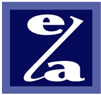 37
DISPOSICIONES DE VIGENCIA TEMPORAL		             
Art. 3
DEDUCCION INMEDIATA fr. II a IV

Para este estímulo se consideran bienes nuevos los que se utilicen por primera vez en México.

El monto aplicado bajo este estímulo no aplica para el C.U.

Tampoco se disminuye en tratándose de la determinación de la PTU.

El monto deducido podrá restarse de la utilidad fiscal estimada en Pagos Provisionales. Se deberá disminuir de manera proporcional.

Llevar registro específico de este tipo de inversiones.

Aplica el estímulo incluso para 2015, siempre que se hubieren adquirido a partir del mes de septiembre del año referido.
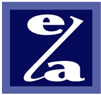 38
DISPOSICIONES DE VIGENCIA TEMPORAL		             
Art. 3
DEDUCCION INMEDIATA fr. II a IV

El MOI de la inversión se podrá ajustar con el factor de actualización correspondiente al período desde el mes de la inversión hasta el último mes de la primera mitad del período transcurrido desde que se efectúo la inversión hasta el cierre del ejercicio de que se trate.

Considerarán ganancia obtenida por la enajenación de los bienes, el total de los ingresos percibidos en la misma.

Cuando los bienes dejen de ser útiles, se podrá efectuar una deducción conforme a lo previsto en la mecánica señalada en este artículo.

La deducción inmediata sólo será aplicable en los ejercicios 2016 y 2017.
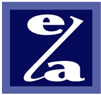 39
RESOLUCIÓN MISCELÁNEA FISCAL 2016

DOF 23 de diciembre de 2015
1ª Modif. 15 de Feb 2016 (aún no publicada)
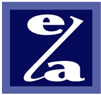 40
DISPOSICIONES GENERALES
OPERACIONES INEXISTENTES 				Regla 1.4
Los contribuyentes podrán solicitar vía el buzón tributario, por única ocasión, una prórroga de 10 días al lapso previsto en el artículo 69-B del CFF.

TRAMITES Y MEDIOS DE DEFENSA 				 Regla 1.6

Se precisa que los contribuyentes que deban presentar ante el SAT trámites o medios de defensa, mediante documento digital, los enviarán a través del Portal del SAT. Antes no se incluían los medios de defensa.

Se adiciona  que tratándose de trámites o medios de defensa en los cuales el último día del plazo o con fecha determinada el Portal del SAT se encuentra inhabilitado por alguna contingencia, se prorrogará el plazo hasta el día siguiente hábil en que esté disponible el citado medio electrónico.

CODIGO FISCAL DE LA FEDERACION

AVISOS DE FUSIÓN				 	Regla 2.1.10

Se aclara que para llevar a cabo una fusión posterior lo deberá presentar cada una de las sociedades ya no solo la fusionante.
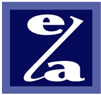 [Speaker Notes: Ajustar las referencias en la parte superior derecha]
41
DISPOSICIONES GENERALES
REFERENCIAS A LA CIUDAD DE MÉXICO		Regla 1.10
Para efectos de los artículos 18, fracción II, 29-A, fracciones I y III, así como 31 del CFF, las referencias que hagan los contribuyentes al Distrito Federal en las promociones, comprobantes fiscales digitales por internet, declaraciones, avisos o informes que presenten ante las autoridades fiscales, hasta el 31 de enero de 2017, se entenderán hechas a la Ciudad de México y tal situación no se considerará infracción a las disposiciones fiscales

CAMBIO DE DOMICILIO FISCAL 				Regla 2.5.17

Derivado del cambio de denominación declaran reformadas y derogadas diversas disposiciones de la Constitución Política de los Estados Unidos Mexicanos, en materia de la reforma política de la Ciudad de cambio de domicilio fiscal a los contribuyentes que se encuentren ubicados en la Ciudad de México, sin necesidad de que se presente el aviso respectivo. La autoridad actualizará dentro de un plazo de tres meses sus sistemas para indicar Ciudad de México, no obstante, en este plazo la denominación jurídica que deberá considerarse en la base de datos del RFC es Ciudad de México.
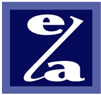 [Speaker Notes: Ajustar las referencias en la parte superior derecha]
42
INSCRIPCIÓN AL RFC Y EXPEDICIÓN DE CFDI DE PF DEL SECTOR PRIMARIO 					Regla 2.4.17 y 2.7.4.1

Facilidad para PF del sector primario con menos de 40VSMGA y que no tengan obligación de presentar declaraciones periódicas de inscribirse a través de PCGCFDISP (proveedor de certificación y generación de Comprobante Fiscal Digital por Internet para el Sector Primario),  de la misma manera podrán expedir CFDI . 

OPCIÓN DE SOCIOS O ACCIONISTAS PARA PAGAR EN RIF 
						Regla 2.5.9

Los socios o accionistas que señala el art. 111 incisos a y b de la LISR, podrán ser RIF, siempre que presenten a más tardar el último día de febrero un caso de aclaración con documentación pertinente vía internet.


OPERACIONES RELEVANTES 				Regla 2.8.1.17
Se aclara que el monto de los 60,000,000 es por el monto acumulado del ejercicio de que se trate. Antes decía del período. Se  iniciará el envío de esta información. Por todas las operaciones del ejercicio.
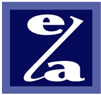 [Speaker Notes: Ajustar las referencias en la parte superior derecha]
43
OPCIÓN DE PAGO DEL ISR A TRAVÉS DE LA DECLARACIÓN ANUAL EN LA OPCIÓN “ASALARIADOS”			Regla 2.8.3.4

Se incorpora esta regla que señala que los contribuyentes PF que hayan percibido exclusivamente ingresos por sueldos y salarios con obligación de presentar declaración anual o que opten por la presentación de la misma, podrán utilizar la declaración anual en la opción “Asalariados” en el portal del SAT, la cual vendrá pre llenada con datos con los que cuente la autoridad. Los contribuyentes podrán  aceptar, sin embargo se entenderá autodeterminada, dejando a salvo las facultades de comprobación.

DETERMINACIÓN DEL ISR CON BASE EN LOS CFDI QUE OBRAN EN PODER DE LA AUTORIDAD 			Regla 2.8.5.5

Se adiciona esta regla para establecer que con la información de los CFDI, el SAT  podrá emitir cartas invitación con las propuestas de pago de ISR, tanto provisionales como anual. Aplica a PF y PM. Se establecen procedimientos para efectuar el pago o bien cuando no se esté de acuerdo.
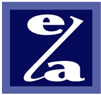 [Speaker Notes: Ajustar las referencias en la parte superior derecha]
44
REQUISITOS DE CONDONACIÓN PARA CONTRIBUYENTES QUE SE ENCUENTREN EN CONCURSO MERCANTIL 		Regla 2.17.18

Se incorpora esta regla para señalar que los contribuyentes  podrán solicitar la condonación, conforme a la ficha 205/CFF, de créditos que se debieron pagar antes de que se iniciara el procedimiento de concurso mercantil cumpliendo con los requisitos establecidos en esta regla.

PRESENTACIÓN DEL DICTAMEN 2015 		Regla 2.13.2

Se mantiene la regla que establece que el plazo máximo para presentar el dictamen de Estados Financieros 2015 será el 1 de agosto, siempre que las contribuciones por pagar sean pagadas a más tardar 15 de julio de 2016. 
En el caso de las que se consideren controladoras conforme a la Ley tendrán un mes más.

PRESENTACIÓN DE LOS PAPELES DE TRABAJO DEL DICTAMEN
							Regla 2.19.16
Para efectos de dar cumplimiento al art. 57 del RCFF, el archivo que contiene los papeles de trabajo se deberá enviar a través del programa SIPRED 2015. Se menciona que en caso de que se tengan más de un archivo se deberán integrar en uno solo.  Hasta el año pasado se enviaban a través de otra plataforma.
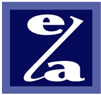 [Speaker Notes: Ajustar las referencias en la parte superior derecha]
45
IMPUESTO SOBRE LA RENTA
OPCIÓN PARA QUE LAS SOFOM NO REGULADAS REALICEN LA DEDUCCIÓN DE INTERESES 				Regla 3.3.1.36
Se incorpora esta regla para señalar que las SOFOM no reguladas podrán deducir los intereses  de capitales tomados en préstamo sin que le apliquen las limitantes del art. 27 Fr. VII, siempre que cumplan con lo siguiente:

Que cumplan con los supuestos del art. 7 de la LISR para ser considerados como parte del sistema financiero.
Cuenten con la constancia de la CONDUSEF que los acredita como parte del Sistema Finan.

PRESENTACIÓN DE AVISO DE LOS INTEGRANTES DE LOS COORDINADOS Y DE PM 				Regla 3.7.1
Se establece obligación de presentar aviso y luego un caso de aclaración en el portal del SAT para integrantes de coordinados y PM dedicadas exclusivamente al autotransporte para que puedan tributar desde el ejercicio 2014 conforme al art. 72 y 73 de a LISR (Coordinados).  El aviso se presentará a más tardar el 31 de marzo de 2016.

PROCEDIMIENTO PARA SALIDA DEL RIF 		Regla 3.13.9
Se establece el procedimiento para cuando se rebase el importe de los 2,000,000 y cuando se incumplan con los pagos para permanecer en el RIF. No aplica para el primer ejercicio.
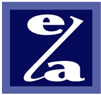 [Speaker Notes: Ajustar las referencias en la parte superior derecha]
46
CUMPLIMIENTO DE OBLIGACIONES PARA CONTRIBUYENTES DEL RIF	
							Regla 3.13.11

Si un RIF obtiene ingresos por salarios, arrendamiento o intereses debe cumplir en forma independiente con las obligaciones fiscales inherentes a cada Capítulo de la LISR .
 
DECLARACIÓN TRIMESTRAL PARA RENTA DE CASA HABITACIÓN
							 Regla 3.14.2
Los contribuyentes que además de los ingresos por arrendamiento perciban ingresos por sueldos y salarios o intereses podrán optar por presentar declaraciones trimestrales, siendo la autoridad la responsable de actualizar la obligación con base en la primera declaración 2016.

Así mismo estos contribuyentes podrán realizar el pago mensual o trimestral según corresponda en el portal “Mis Cuentas”.  Regla 3.14.3

CAMBIO DE OPCIÓN COOPERATIVAS DE PRODUCCIÓN 	Regla 3.21.5.1

El cambio de opción de tributación de las SCP deberá presentarse de conformidad con lo establecido en la ficha de trámite 71/CFF, “Aviso de actualización de actividades económicas y obligaciones”
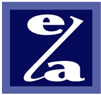 [Speaker Notes: Ajustar las referencias en la parte superior derecha]
47
DECLARACIÓN DE CLIENTES Y PROVEEDORES 		3.23.16 1ª MRM

Se de la opción por el ejercicio 2015 de no presentar la declaración informativa de Clientes y Proveedores señalada en el art. 86 fr. VIII de la LISR vigente hasta el 2013.

 IMPUESTO AL VALOR AGREGADO

DECLARACIÓN INFORMATIVA DE IVA 			Regla 4.5.3
Quienes perciben ingresos por arrendamiento y apliquen la deducción ciega no están obligados a presentar las declaraciones informativas del IVA.

LEY DE INGRESOS DE LA FEDERACION

ESTIMULO FISCAL DE DIÉSEL APLICADO EN CAMBIO DE OPCIÓN COOPERATIVAS DE PRODUCCIÓN Y PROCEDIMIENTO PARA EL ACREDITAMIENTO   				 Reglas 9.15 y 9.16

Se consideran como maquinaria a las locomotoras y a los medios de transporte de baja velocidad según las características que se señalan en esta regla.
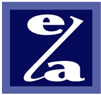 [Speaker Notes: Ajustar las referencias en la parte superior derecha]
48
PLAZO PARA EL PAGO DE PTU 			Regla 11.7.1.1

Los contribuyentes del RIF podrán realizar el pago de la PTU a más tardar el 29 de junio de 2016.

FORMA DE PAGO EN ZONAS EN POBLACIONES O ZONAS RURALES						Regla 11.7.1.2
Cuando no se cuente con servicios financieros se podrán pagar en efectivo. Dichas zonas se darán a conocer a través del portal del SAT.

REPATRIACION DE CAPITALES

PAGO DEL IMPUESTO 					Regla 11.7.1.6

 Las PF y PM, podrán optar por pagar el ISR de conformidad con lo dispuesto en la Ley del ISR por los ingresos e inversiones mantenidos en el extranjero, siempre que, además de los requisitos establecidos en el citado dispositivo, cumplan con lo siguiente:
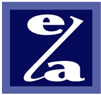 [Speaker Notes: Ajustar las referencias en la parte superior derecha]
49
Que el ISR que corresponda a los ingresos y a las inversiones directas e indirectas mantenidas en el extranjero hasta el 31 de diciembre de 2014, se pague totalmente dentro de los 15 días siguientes a la fecha en que se retornen al país los recursos provenientes del extranjero.

No se pagarán recargos y podrán aplicar el acreditamiento del ISR pagado en el extranjero. El pago se realizará en la aplicación del portal del SAT correspondiente a estos ingresos.

En esta regla se menciona el procedimiento para las declaraciones normales y complementarias en su caso,

Cuando el pago del ISR, no se realice dentro de los 15 días siguientes a la fecha en que se retornen al país los recursos provenientes del extranjero, el ISR a cargo se actualizará y causará recargos desde la fecha en que los recursos ingresaron al país y hasta la fecha en que se realice el pago, la cual no deberá exceder del 21 de julio de 2016.

Cuando el pago del ISR no se realice de manera completa a más tardar el 30 de junio de 2016, lo establecido en esta regla no surtirá sus efectos y las autoridades fiscales requerirán el pago del total de las contribuciones omitidas, conforme a las disposiciones fiscales aplicables. 

Los contribuyentes deberán conservar y poner a disposición de las autoridades fiscales, cuando así se lo requieran, toda la documentación y demás papeles de trabajo relacionados con el cumplimiento de las disposiciones fiscales de conformidad con lo dispuesto en el CFF.

El monto de  multas y recargos no se considerarán ingreso acumulable
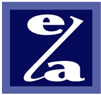 [Speaker Notes: Ajustar las referencias en la parte superior derecha]
50
MOMENTO EN QUE SE CONSIDERAN LOS INGRESOS RETORNADOS AL PAÍS 				Regla 11.7.1.7

Los ingresos se entenderán retornados al país, en la fecha en que se depositen o inviertan en la institución de crédito o casa de bolsa del país que forme parte del sistema financiero mexicano.  Además se deberán cumplir con las demás disposiciones que en esta regla se señalan.

INGRESOS RETORNADOS AL PAÍS EN DIVERSAS OPERACIONES. 
			Regla 11.7.1.8

En los casos en que el retorno de los ingresos, se realice en diversas operaciones, deberá presentarse declaración de pago por cada una de ellas, pudiendo, para ello, presentarse un solo aviso que incluya el destino final de cada uno de los ingresos invertidos en el país, o bien, presentando un aviso por cada operación realizada.

AVISO DE DESTINO DE INGRESOS RETORNADOS AL PAÍS
							 Regla 11.7.1.9
Los contribuyentes , deberán presentar un “Aviso de destino de ingresos retornados al país” a través del buzón tributario que se ubica en el Portal del SAT, en el que informarán el monto total retornado y las inversiones realizadas en el país durante el ejercicio de 2016. El retorno del dinero será a más tardar el 30 de junio de 2016.
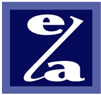 [Speaker Notes: Ajustar las referencias en la parte superior derecha]
51
AVISO DE DESTINO DE INGRESOS RETORNADOS AL PAÍS 	
							Regla 11.7.1.9
El retorno de los ingresos debe realizarse a más tardar el 30 de junio de 2016, sin embargo los avisos respecto al destino de los ingresos retornados al país, deberán presentarse, como fecha límite el 31 de diciembre de 2016.

SUPUESTOS EN LOS QUE SE CONSIDERARÁN INVERTIDOS EN TERRITORIO NACIONAL, LOS INGRESOS RETORNADOS 								Regla 11.7.1.10

Se considera que los recursos permanecen invertidos en territorio nacional cuando se destinen únicamente a cualquiera de las siguientes inversiones, debiendo de cumplir los requisitos que se establecen en la propia regla para cada una de ellas :

A la adquisición de bienes de activo fijo, sin que se puedan enajenar en un periodo de tres años, contados a partir de la fecha de su adquisición.
Terrenos y construcciones ubicados en México, sin que se puedan enajenar en un periodo de tres años, contados a partir de la fecha de su adquisición.
Investigación y desarrollo de tecnología.
Pago de pasivos. También se considerará dentro de este supuesto al pago de contribuciones o aprovechamientos, así como al pago de sueldos y salarios derivados de la prestación de un servicio personal subordinado en territorio nacional
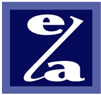 [Speaker Notes: Ajustar las referencias en la parte superior derecha]
52
SUPUESTOS EN LOS QUE SE CONSIDERARÁN INVERTIDOS EN TERRITORIO NACIONAL, LOS INGRESOS RETORNADOS 								Regla 11.7.1.10
e) En la realización de inversiones en México a través de instituciones de crédito o en casas de bolsa, que formen parte del sistema financiero mexicano.
Los recursos retornados al país, deberán permanecer invertidos al menos tres años contados a partir de la fecha en que se efectúe la misma.

Cuando los contribuyentes cambien a una inversión distinta a la que originalmente eligieron, deberán presentar el aviso a que hace referencia la regla 11.7.1.9. de esta resolución.

	
PRESENTACIÓN DEL DESISTIMIENTO DE MEDIOS DE DEFENSA
							Regla 11.7.1.11
Los contribuyentes que opten por pagar conforme a este procedimiento y que hubieren interpuesto un medio de defensa o procedimiento jurisdiccional, relativo al régimen de estos ingresos, deberán desistirse del medio de defensa o procedimiento jurisdiccional y enviar la información referente al oficio determinante, periodo y concepto por el que se desiste, a través de Internet en el Portal del SAT, adjuntando el acuse con el que se acredite el desistimiento del medio de defensa interpuesto.
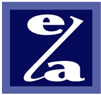 [Speaker Notes: Ajustar las referencias en la parte superior derecha]
53
DEVOLUCIONES AUTOMÁTICAS DE IVA 	Regla 2.3.17 1ª MRM

Se incorpora una nueva regla para establecer las devoluciones automáticas de las devoluciones de IVA por importes menores a 1,000,000, cumpliendo con los requisitos que se establecen en la regla. Estará será a partir de la declaración del mes de febrero de 2016.
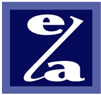 [Speaker Notes: Ajustar las referencias en la parte superior derecha]
54
PUNTOS CRÍTICOS DEL CIERRE DEL EJERCICIO
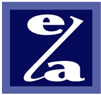 55
DECLARACIÓN ANUAL 2015
						Página del SAT
A partir del 2 de enero de 2015 está vigente el nuevo esquema de declaraciones anuales para personas morales.

Principales cambios:

Ya no se llenan los datos del representante legal

La información vaciada se guarda por 30 días

DEM -> Complementaria esquema anterior

La sesión expira en 16 minutos de inactividad
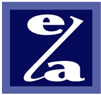 56
OPCIÓN DE DICTAMINAR ESTADOS FINANCIEROS
						Art. 32-A del CFF
Personas morales y personas físicas con actividades empresariales:

Que en el ejercicio inmediato anterior hayan obtenido ingresos acumulables superiores a $100,000,000

Que el valor de su activo determinado en los términos de las reglas de carácter general que al efecto emita el SAT, sea superior a $79,000,000

Que por lo menos 300 trabajadores les hayan prestado servicios en cada uno de los meses del ejercicio inmediato anterior

Una vez elegida la opción en la declaración anual, ya no se podrá renunciar
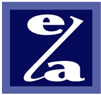 57
OPCIÓN DE DICTAMINAR ESTADOS FINANCIEROS
						Art. 32-A del CFF
Ventajas del dictamen fiscal:

Cumplir con los requisitos para cotizar en la Bolsa Mexicana de Valores (BMV) u otros mercados reconocidos.

Acceso a financiamiento con instituciones financieras.

Evitar el ejercicio directo de las facultades de comprobación de parte de las autoridades fiscales.

Para la toma de decisiones corporativas de la administración y de los socios o accionistas.
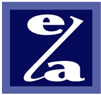 58
CIFRAS AL CIERRE DEL EJERCICIO
Pérdidas fiscales del ejercicio

Ingresos acumulables < deducciones autorizadas

A la diferencia anterior se le podrá restar o adicionar la PTU pagada en el ejercicio

Actualización:
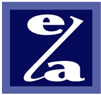 59
CIFRAS AL CIERRE DEL EJERCICIO
Pérdidas fiscales del ejercicio

Puntos a considerar:

Fusión de sociedades
Escisión – Actividades empresariales / Otras comerciales
Cambio de socios con derecho a voto (+50%)

Se anota en este rubro el saldo pendiente de amortizar de las pérdidas actualizadas al cierre del ejercicio de que se trate

31/2014/ISR Aumento de la pérdida fiscal en declaraciones complementarias
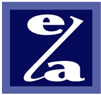 60
CIFRAS AL CIERRE DEL EJERCICIO
Coeficiente de utilidad





Puntos a considerar:

Cuando se determine pérdida fiscal se utilizará el del último ejercicio de doce años 
En el caso de SC y AC, adicionarán a la utilidad fiscal los rendimientos pagados durante el ejercicio
El inventario acumulable podrá disminuirse del denominador y del numerador (RMF 3.3.3.4. para 2016)
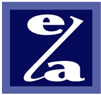 61
CIFRAS AL CIERRE DEL EJERCICIO
Otras cifras

CUFIN

CUFINRE

CUCA

Saldos para el AAI

PTU

Otra información de consolidación fiscal e IMPAC
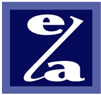 62
DECLARACIONES INFORMATIVAS
El 15 de febrero de 2015 venció el plazo para presentar las siguientes informativas:

Información anual de sueldos, salarios, conceptos asimilados y subsidio para el empleo.

Información sobre pagos y retenciones del ISR, impuesto al valor agregado (IVA) e impuesto especial sobre producción y servicios (IESPYS).

Información de contribuyentes que otorguen donativos.

Operaciones de financiamiento por residentes en el extranjero.
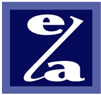 63
DECLARACIONES INFORMATIVAS
El 15 de febrero de 2015 venció el plazo para presentar las siguientes informativas:

De los REFIPRES.

Operaciones que se realicen con partes relacionadas residentes en el extranjero.

Operaciones realizadas a través de fideicomisos

Informativa para la deducción de créditos incobrables
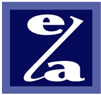 64
PRÁCTICAS FISCALES INDEBIDAS
						Anexo 3 RMF
02/ISR. Enajenación de bienes de activo fijo

06/ISR. Gastos a favor de tercero. No son deducibles aquéllos que se realicen a favor de personas con las cuales no se tenga una relación laboral ni presten servicios profesionales

16/ISR. Sociedades cooperativas. Salarios y previsión social

17/ISR. Indebida deducción de pérdidas por la división de atributos de la propiedad

22/ISR. Outsourcing. Retención de salarios

23/ISR. Simulación de constancias 

24/ISR. Deducción de pagos a sindicatos
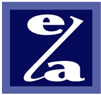 65
RESULTADO FISCAL DEL EJERCICIO
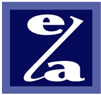 66
RESULTADO FISCAL DEL EJERCICIO
						Art. 9 LISR
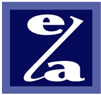 67
PARTICIPACIÓN DE LOS TRABAJADORES EN LAS UTILIDADES
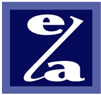 68
PARTICIPACIÓN DE LOS TRABAJADORES EN LAS UTILIDADES
						Art. 9 LISR
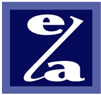 69
RESULTADO FISCAL DEL EJERCICIO
						Art. 9 LISR
Se podrá acreditar al ISR del ejercicio:

Pagos provisionales

ISR retenido por intereses

ISR pagado en el extranjero (5/ISR/N)

ISR por dividendos interinos (10/ISR/N – Analizar efecto en CUFIN)

Subsidio para el empleo (decreto 26/12/2013)
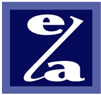 70
RESULTADO FISCAL DEL EJERCICIO
						Art. 9 LISR
Principales consideraciones:

Ajuste de precios de transferencias – Efectos en IVA

Presentación anticipada – Pago provisional de Diciembre

Acreditamientos y estímulos
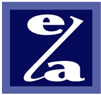 71
INGRESOS DE LAS PERSONAS MORALES
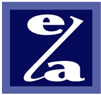 72
INGRESOS ACUMULABLES - CONCEPTO
						 Tesis: 1a. CLXXXIX/2006
RENTA. QUÉ DEBE ENTENDERSE POR "INGRESO" PARA EFECTOS DEL TÍTULO II DE LA LEY DEL IMPUESTO RELATIVO.

	“Si bien la Ley del Impuesto sobre la Renta no define el término "ingreso", ello no implica que carezca de sentido o que ociosamente el legislador haya creado un tributo sin objeto, toda vez que a partir del análisis de las disposiciones legales aplicables es posible definir dicho concepto como cualquier cantidad que modifique positivamente el haber patrimonial de una persona….” 



Registro No. 173470 Localización: Novena Época Instancia: Primera Sala Fuente: Semanario Judicial de la Federación y su Gaceta XXV, Enero de 2007.
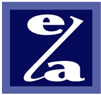 73
INGRESOS ACUMULABLES – ACUMULACIÓN GENERAL
						 Art. 17 LISR
Los contribuyentes acumularán los ingresos tratándose de enajenación de bienes o prestación de servicios cuando :

Se expida el comprobante que ampare el precio o la contraprestación pactada,

Se envíe o entregue físicamente el material o cuando se preste el servicio o,

Se cobre o sea exigible total o parcialmente el precio o la contraprestación pactada, inclusive proveniente de anticipos.

NOTA: Lo que suceda primero.
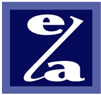 74
INGRESOS ACUMULABLES – ACUMULACIÓN EN ARRENDAMIENTO
						 Art. 17 LISR
Tratándose de ingresos por el otorgamiento del uso o goce temporal de bienes:

Cuando se cobren total o parcialmente las contraprestaciones,

Cuando sean exigibles las contraprestaciones o,

Cuando se expida el comprobante que ampare el precio o la contraprestación pactada.

NOTA: Lo que suceda primero.

No se considera ingreso los depósitos que tengan por objeto garantizar el cumplimiento de obligaciones (Art. 16 del RISR)
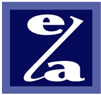 75
INGRESOS ACUMULABLES – ACUMULACIÓN DEUDAS NO PAGADAS
						 Art. 17 LISR
Tratándose de deudas no pagadas por el contribuyente:

Tratándose de las deudas no cubiertas por el contribuyente, éste tendrá la obligación de acumularlas en el mes en que se consuma el plazo de prescripción o en el mes que se cumpla el plazo a que se refiere el párrafo segundo de la Fr XV del art 27 de la LISR (Notoria imposibilidad práctica de cobro).
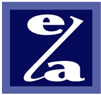 76
INGRESOS ACUMULABLES – ACUMULACIÓN CONTRATO DE OBRA INMUEBLE
							 Art. 17 LISR
GENERAL:

1.- Fecha de estimaciones que sean autorizadas o aprobadas  Dentro de
							 los 3 meses 
							autorización
 ó 

2.- Fecha de pago

Cuando no se este obligado a presentar estimaciones o la periodicidad sea mayor a 3 meses, se considerarán acumulables conforme el avance trimestral.

También   se   consideran   como  ingresos  acumulables  cualquier   pago 
recibido  en  efectivo  en  bienes  o  en  servicios   ya  sea  por   anticipos, 
depósitos o garantías del cumplimiento de cualquier obligación.
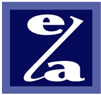 77
INGRESOS ACUMULABLES – ACUMULACIÓN PAGOS EN ESPECIE Y ENAJENACIÓN DE BIENES
						 Art. 18 LISR
Los contribuyentes considerarán también los siguientes ingresos:

La ganancia derivada de la transmisión de propiedad de bienes por pago en especie. 

Para determinar la ganancia se considerará como ingreso el valor de avalúo que tenga el bien pudiendo disminuir de dicho ingreso las deducciones que para el caso de enajenación permite esta Ley.

La ganancia derivada de la enajenación de activos fijos y terrenos, títulos valor,   acciones,   partes   sociales,   así  como  la  ganancia  realizada que derive de la fusión o escisión de sociedades.
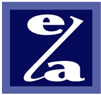 78
INGRESOS ACUMULABLES – 	CANTIDADES EN EFECTIVO Y DIVIDENDOS DEL EXTRANJERO
						 Art. 18 LISR
Se considera también ingreso:

Las cantidades recibidas en efectivo, en moneda nacional o extranjera, por concepto de préstamos, aportaciones para futuros aumentos de capital o aumentos de capital mayores a $600,000.00, cuando no se informe a las autoridades fiscales en los medios y formatos que para tal efecto establezca el SAT.

Los dividendos que reciban PM residentes en México, provenientes de PM residentes en el extranjero.
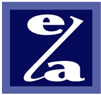 79
INGRESOS ACUMULABLES – 	CONSIDERACIONES ESPECIALES
En empresas con actividades empresariales, cobro parcial de anticipos (Regla 3.2.4 RMF)

Cobro de seguros por siniestros en inversiones de activo fijo

Cobros de créditos deducidos

Informativa por entradas de dinero en efectivo

Cesión de deudas a favor de residentes en el extranjero sin pago de ISR.

Ajuste a precios de conformidad con el artículo 58-A.
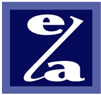 80
DEDUCCIONES AUTORIZADAS
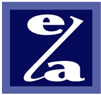 81
DEDUCCIONES AUTORIZADAS – GENERALIDADES
						 Art. 25 LISR
Los contribuyentes podrán efectuar las deducciones siguientes:
 
Las devoluciones que se reciban o los descuentos o bonificaciones que se hagan en el ejercicio.
 
II. El costo de lo vendido.
 
III. Los gastos netos de descuentos, bonificaciones o devoluciones. 
 
IV. Las inversiones.
 
V. Los créditos incobrables, pérdidas fortuitas o por enajenación
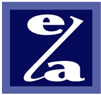 82
DEDUCCIONES AUTORIZADAS – GENERALIDADES
						 Art. 25 LISR
VI. Las cuotas pagadas por los patrones al IMSS.

VII. Los intereses devengados a cargo en el ejercicio.

VIII. El ajuste anual por inflación deducible.

IX. Los anticipos y los rendimientos que paguen las sociedades cooperativas de  producción,  así  como  los  anticipos  que  entreguen las sociedades y asociaciones civiles a sus miembros.

X. Las aportaciones efectuadas para la creación o incremento de reservas para fondos de pensiones o jubilaciones del personal y de primas de antigüedad constituidas en los términos de esta Ley.
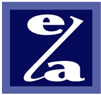 83
DEDUCCIONES AUTORIZADAS – REQUISITOS
						 Art. 27-I LISR
Ley del Impuesto Sobre la Renta:


	Articulo 27. Las deducciones autorizadas en este Título deberán reunir los siguientes requisitos:
	

“I. Ser estrictamente indispensables para los fines de la actividad del contribuyente, salvo que se trate de donativos no onerosos ni remunerativos, …”
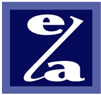 84
DEDUCCIONES AUTORIZADAS – REQUISITOS
“ESTRICTAMENTE INDISPENSABLE”
						 Tesis: 2a. CIII/2004
RENTA. INTERPRETACIÓN DEL TÉRMINO "ESTRICTAMENTE INDISPENSABLES" A QUE SE REFIERE EL ARTÍCULO 31, FRACCIÓN I, DE LA LEY DEL IMPUESTO RELATIVO (LEGISLACIÓN VIGENTE EN 2002).

       “…el carácter de indispensable se encuentra vinculado con la consecución del objeto social de la empresa, es decir, debe tratarse de un gasto necesario para que se cumplimenten en forma cabal sus actividades, de manera que de no realizarlo, éstas tendrían que disminuirse o suspenderse…”

Registro No. 179766 Localización: Novena Época Instancia: Segunda Sala Fuente: Semanario Judicial de la Federación y su Gaceta XX, Diciembre de 2004.
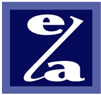 85
DEDUCCIONES AUTORIZADAS – REQUISITOS
“ESTRICTAMENTE INDISPENSABLE”
						 Tesis: 1a. XXX/2007
DEDUCCIÓN DE GASTOS NECESARIOS E INDISPENSABLES. INTERPRETACIÓN DE LOS ARTÍCULOS 29 Y 31, FRACCIÓN I, DE LA LEY DEL IMPUESTO SOBRE LA RENTA.
       “el carácter de indispensabilidad se encuentra estrechamente vinculado con la consecución del objeto social de la empresa, es decir, debe tratarse de un gasto necesario para que cumplimente en forma cabal sus actividades como persona moral y que le reporte un beneficio, de tal manera que, de no realizarlo, ello podría tener como consecuencia la suspensión de las actividades de la empresa o la disminución de éstas, es decir, cuando de no llevarse a cabo el gasto se dejaría de estimular la actividad de la misma, viéndose, en consecuencia, disminuidos sus ingresos en su perjuicio.”
Registro No.: 173334 Localización: Novena Época Instancia: Primera Sala              
Fuente: Semanario Judicial de la Federación y su Gaceta XXV, Febrero de 2007.
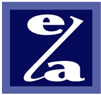 86
DEDUCCIONES AUTORIZADAS – CFDI
						 Art. 27 LISR
Estar amparadas con un CFDI y que los pagos cuyo monto exceda de $2,000.00 se efectúen mediante transferencia electrónica de fondos desde cuentas abiertas a nombre del contribuyente; cheque nominativo de la cuenta del contribuyente, tarjeta de crédito, de débito o de servicios, o monederos electrónicos autorizados y tratándose del consumo de combustibles aun cuando dichos consumos no excedan el monto de $2,000.00.

Excepciones

Reglas  I.3.3.1.17. Deducción de salarios pagados en efectivo
Se aclara que el pago mediante transferencia electrónica debe realizarse desde una cuenta a nombre del contribuyente. RMF 2014 I.2.7.1.14. CFDI-Pagos por cuenta de terceros. I.3.3.1.3. Aplica cuando se extinga entregando dinero.
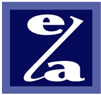 87
DEDUCCIONES AUTORIZADAS – CONTABILIDAD, RETENCIONES Y SALARIOS
						 Art. 27 LISR / 29 Y 29-A CFF
IV. Estar debidamente registradas en contabilidad y que sean restadas una  sola vez.

V. Cumplir con las obligaciones establecidas en esta Ley en materia de retención y entero de impuestos a cargo de terceros.

Los pagos por concepto de Sueldos, se podrán deducir siempre que se cumpla con las obligaciones a que se refiere el artículo 99, fracciones I, II, III Expedición de CFDI y VI de la misma, así como pagar el subsidio para el empleo y cumplir en materia de IMSS.

Los contribuyentes que deduzcan o acrediten fiscalmente con CFDI, para comprobar su autenticidad, deberán consultar en la página del SAT si el folio que ampara el CFDI fue autorizado al emisor y si el certificado que ampare el sello digital se encuentra registrado y no ha sido cancelado, aun y cuando sean impresos.

Cuando los  comprobantes  no  reúnan  algún requisito de los establecidos en el artículo  29-A  del CFF no podrán  deducirse  o  acreditarse fiscalmente.
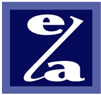 88
DEDUCCIONES AUTORIZADAS – INTERESES
						 Art. 27-VII LISR
Intereses por préstamos.- Para que sean deducibles los mismos deberán utilizarse en los fines del negocio. Si se utiliza para inversiones parcialmente deducibles, en ese mismo porcentaje lo serán los intereses.

 Si se otorgan prestamos a terceros, trabajadores, funcionarios, socios o accionistas, sólo serán deducibles los intereses que se devenguen de capitales tomados en préstamos hasta por el monto de la tasa más baja  de los intereses  estipulados en los prestamos a terceros, trabajadores, funcionarios, socios o accionistas, que se hubieran hecho a estos.

Sino se fijaron intereses por las operaciones del párrafo anterior, no serán deducibles respecto al monto proporcional de los préstamos hechos a las personas citadas.
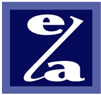 89
DEDUCCIONES AUTORIZADAS – PREVISIÓN SOCIAL
						 Art. 27-XI LISR
Previsión social, que sea otorgada de acuerdo con lo siguiente:

	a) Se otorguen de manera general. Pueden existir diferentes prestaciones, entre diferentes sindicatos o entre sindicalizados y no sindicalizados.

	b) 	Las prestaciones de previsión social de no sindicalizados no deben rebasar en promedio aritmético a los sindicalizados. (No se incluye en esta restricción: Aportaciones de Seg. Social, fondo de ahorro, pensiones y jubilaciones, seguro de vida y gastos médicos).

	c)	Fondo de ahorro además de cumplir con el requisito de generalidad:
	-  La  cantidad  aportada  por  el  contribuyente  tiene  que  ser  la misma  cantidad aportada por los trabajadores.
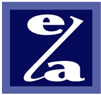 90
DEDUCCIONES AUTORIZADAS – PREVISIÓN SOCIAL
						 Art. 27-XI LISR
- Que la aportación del contribuyente no exceda del 13% del salario del trabajador, y 
	-  Que en ningún caso dicha aportación exceda de 1.3 veces el SMGAG que corresponda al trabajador.

	d)	La previsión social no debe ser mayor de 10 veces SMG elevado al año del área geográfica del trabajador, el excedente será No deducible.

	Los vales de despensa se entreguen a través de monederos electrónicos.
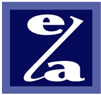 91
DEDUCCIONES AUTORIZADAS – PREVISIÓN SOCIAL
						 Art. 27-XI LISR
Determinación de la previsión social deducible de los trabajadores no sindicalizados

I.3.3.1.7. Para los efectos del artículo 27, fracción XI, cuarto párrafo de la Ley del ISR, los contribuyentes podrán determinar el promedio aritmético de las erogaciones deducibles por prestaciones de previsión social por cada uno de los trabajadores no sindicalizados, dividiendo el total de las prestaciones cubiertas a todos los trabajadores no sindicalizados durante el ejercicio inmediato anterior, entre el número de dichos trabajadores correspondiente al mismo ejercicio.
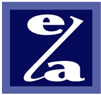 92
DEDUCCIONES AUTORIZADAS – PREVISIÓN SOCIAL
						 Art. 27-XI LISR
RENTA. EL ARTÍCULO 31, FRACCIÓN XII, DE LA LEY DEL IMPUESTO RELATIVO, ES INCONSTITUCIONAL AL LIMITAR LA DEDUCCIÓN DE LOS GASTOS DE PREVISIÓN SOCIAL (LEGISLACIÓN VIGENTE A PARTIR DEL 1o. DE ENERO DE 2003).

	“El citado precepto es inconstitucional al limitar la deducción de los gastos de previsión social, condicionando a que las prestaciones relativas sean generales…Ello es así, en virtud de que las finalidades perseguidas por la medida no resultan razonables, motivo por el cual no se justifica la afectación al derecho a su deducción como gastos necesarios e indispensables… no es racional en la medida en que, buscando favorecer un mayor aprovechamiento de las prestaciones de previsión social por parte de los trabajadores de menores ingresos, establece la limitante a favor de un grupo que no es coincidente, como son los trabajadores sindicalizados. 

 	Registro  No. 173884   Localización:  Novena  Época   Instancia: Pleno   Fuente: Semanario 
      Judicial de la Federación y su Gaceta XXIV, Noviembre de 2006.
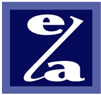 93
DEDUCCIONES AUTORIZADAS – CRÉDITOS INCOBRABLES
						 Art. 27-XV LISR
Las pérdidas por cuentas incobrables se consideran realizadas en el mes en el que se consuma el plazo de prescripción, que corresponda, o antes si fuera notoria la imposibilidad práctica de cobro. 22/2014/ISR Pérdidas por créditos incobrables. Notoria imposibilidad práctica de cobro.

	Se considera que existe notoria imposibilidad práctica de cobro, entre otros, en los siguientes casos:

	a) Menor a 30,000 UDIS ($160,000 Aprox):

		Cuando se cumpla un año contado a partir de que incurra en mora.

     	Cuando se  tengan  dos  o  más créditos con  una misma persona física o  moral, se deberá sumar la totalidad de los créditos otorgados.
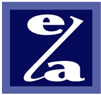 94
DEDUCCIONES AUTORIZADAS – CRÉDITOS INCOBRABLES
						 Art. 27-XV LISR
b) Mayor a 30,000 UDIS:

     	Se haya demandado ante la autoridad judicial o se haya iniciado el procedimiento arbitral.
	
	En ambos casos se deberá informar al deudor de que se realizará la  deducción para que este acumule el ingreso, además de informar  al  SAT a más tardar el 15 de febrero de los créditos que se dedujeron.

	c) Se compruebe que el deudor ha sido declarado en quiebra o concurso.
			
	En  el  caso de  quiebra debe  existir sentencia  que declare  la quiebra o pago concursal o por falta de activos.
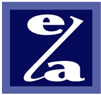 95
DEDUCCIONES AUTORIZADAS – PLAZOS PARA REUNIR REQUISITOS
						 Art. 27-XVIII LISR
Que al realizar las operaciones correspondientes o a más tardar el último día del ejercicio reúnan los requisitos para cada deducción en particular.

Tratándose del Comprobante Fiscal a que se refiere el primer párrafo de la fracción III de este artículo, ésta se obtenga a más tardar el día en que el contribuyente deba presentar su declaración. 

Tratándose de las retenciones, las mismas se realicen en los plazos y se obtenga la documentación comprobatoria en dichas fechas.

Así también se presenten las declaraciones informativas a que se refiere el artículo 76 de esta Ley, 32 F-V y F-VIII de la LIVA, en los plazos señalados.

Además, la fecha de expedición de los comprobantes fiscales de un gasto  deducible deberá  corresponder al  ejercicio por el que se efectúa la deducción.
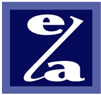 96
DEDUCCIONES AUTORIZADAS – ANTICIPO DE GASTOS
						 Art. 27-XVIII LISR
Se cuente con el comprobante fiscal del anticipo en el ejercicio en que se pagó.

Con el comprobante fiscal, por la totalidad de la operación a más tardar el último día del siguiente ejercicio a aquél en que se dio el anticipo.

La deducción del anticipo será el importe que se pagó en el ejercicio.

La deducción de la diferencia será en el ejercicio en que se reciba el bien o servicio.

Se deberán de cumplir con los demás requisitos de Ley.
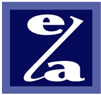 97
DEDUCCIONES AUTORIZADAS – CRITERIOS NORMATIVOS
20/2014/ISR Actos u operaciones prohibidos por la Ley Federal para la Prevención e Identificación de Operaciones con Recursos de Procedencia Ilícita. La realización de dichos actos u operaciones implica la no deducción de las erogaciones relacionadas con aquéllos.

40/2014/ISR Premios por asistencia y puntualidad. No son prestaciones de naturaleza análoga a la previsión social.

41/2014/ISR Previsión Social. Cumplimiento del requisito de generalidad.
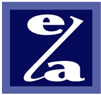 98
EROGACIONES NO DEDUCIBLES
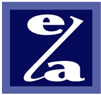 99
DEDUCCIONES AUTORIZADAS
						 Art. 28 LISR
V. 	Que los viáticos y gastos de viaje, deben estar amparados con CF y cuando se efectúen en el extranjero con documentación comprobatoria. 

XIII. 	El uso o goce temporal de aviones no tiene límite. Para el caso de automóvil, el monto máximo diario es de $200.00.

XX. 	El consumo en restaurantes será deducible hasta un 8.5%.
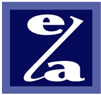 100
DEDUCCIONES AUTORIZADAS – VIÁTICOS
						 Art. 28-V LISR
Son deducibles aquellas que se destinen al hospedaje, alimentación, transporte, uso o goce temporal de automóviles y pago de kilometraje.

Deben ser aplicados fuera de una faja de 50 Km que circunde al establecimiento del contribuyente.
		
Deben ser erogados a favor de: Trabajadores, asimilados a salarios, o que presten un servicio personal independiente a favor del contribuyente.

Cuando los viáticos y gastos a que este artículo se refiere, beneficien a personas que presten al contribuyente servicios profesionales, los comprobantes deberán ser expedidos a nombre del propio contribuyente. Si benefician a personas que le prestan servicios personales subordinados, los comprobantes podrán ser expedidos a nombre de dichas personas.
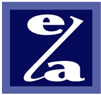 101
DEDUCCIONES AUTORIZADAS – GASTOS A PRORRATA
						 Art. 28-XVIII LISR
No son deducibles los gastos efectuados en el extranjero a Prorrata con quienes no sean contribuyentes del ISR.

Con objeto de evitar la No deducibilidad del costo o gasto es recomendable  tener asignación directa de la erogación, o en su caso tener bien sustentado la asignación para las compañías del grupo.

No obstante existe un precedente jurídico a favor de los contribuyentes:

El Pleno de la Sala Superior del Tribunal Federal de Justicia Fiscal y Administrativa (TFJFA) en la tesis número VI-P-SS-501, aprobada en sesión del 24 de enero de 2011, visible en la Revista de ese Tribunal,  Sexta Época, Año IV, número 40, abril de 2011, página 89, se pronunció en el tenor literal siguiente:

CONVENIO  PARA EVITAR  LA  DOBLE  IMPOSICIÓN  EN  MATERIA DE  IMPUESTO 
SOBRE  LA RENTA  Y EL  PATRIMONIO  CELEBRADO ENTRE MÉXICO Y ESTADOS
UNIDOS DE AMÉRICA.- PRINCIPIO DE NO DISCRIMINACIÓN INDIRECTA.
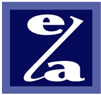 102
DEDUCCIONES AUTORIZADAS – CAPITALIZACIÓN DELGADA
						 Art. 28-XXVII LISR
Se considera no deducible, lo intereses contraídos con partes relacionadas residentes en el extranjero (179 LISR), los cuales provengan del monto de las deudas del contribuyente que excedan el triple de su capital. 

  La determinación del monto de las deudas que excedan el limite señalado anteriormente (3-1), se determina como sigue:










26/2014/ISR Capitalización delgada. No es deducible la pérdida cambiaria, devengada
Saldo promedio anual de todas las deudas del contribuyente que generen intereses a su cargo.
S.I. Capital Contable
+
S.F. Capital Contable
**
3
2
** Monto de las deudas que exceden o no el triple del Capital Contable.
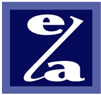 103
DEDUCCIONES AUTORIZADAS – CAPITALIZACIÓN DELGADA
						 Art. 28-XXVII LISR
El capital contable se determinará en base a principios de contabilidad.

 Si el capital contable se determinó conforme a principios de contabilidad, podrá optar por considerar como capital contable:

(S.I. CUCA  + S.F. CUCA + S.I. CUFIN + S.F. CUFIN + S.I. CUFINRE + S.F. CUFINRE)
2
Sino determina su capital contable conforme a principios de contabilidad, esta opción es una obligación para el contribuyente.

La opción debe continuar su aplicación por un periodo de al menos cinco ejercicio.

 La  proporción  antes  referida  de 3-1 del capital  contable, puede ser 
 mayor  obteniendo una  resolución favorable  con el  SAT a  través  de 
 una APA (34-A CFF)
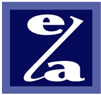 104
DEDUCCIONES AUTORIZADAS – INGRESOS EXENTOS
						 Art. 28-XXX LISR
Los pagos que a su vez sean ingresos exentos para el trabajador, hasta por la cantidad que resulte de aplicar el factor de 0.53 al monto de dichos pagos. Será el 0.47 cuando no disminuyan respecto de las del ejercicio anterior. 
	
RMF 2015 I.3.3.1.16. Disminuyen o no los ingresos exentos.
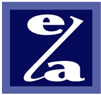 105
DEDUCCIÓN DE INVERSIONES
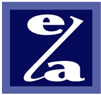 106
DEDUCCIÓN DE INVERSIONES – DEDUCCIÓN
						 Art. 31 LISR
Deducción mediante la aplicación, en cada ejercicio, de los por cientos máximos autorizados por esta Ley, sobre el  MOI, con las limitaciones en deducciones que, en su caso, establezca esta Ley. 

Ejercicio  irregular  o	       Desde el alta y al 31 de diciembre
uso del bien posterior	       Desde el 01 de enero y a la fecha de terminación anticipada.

La deducción se efectuará en el por ciento que represente el número de meses completos del ejercicio en los que el bien haya sido utilizado.
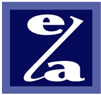 107
DEDUCCIÓN DE INVERSIONES – DEDUCCIÓN
						 Art. 31 LISR
Inicia a elección del contribuyente:
 	A partir del ejercicio que se inicie la utilización, o
 	A partir del ejercicio siguiente

Se deduce el remanente cuando el contribuyente enajene los bienes o cuando estos dejen de ser útiles para obtener los ingresos.

Por ciento menor, será obligatorio y podrá cambiarse, sin exceder del máximo autorizado. Tratándose del segundo y posteriores cambios deberán transcurrir cuando menos cinco años.
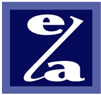 108
DEDUCCIÓN DE INVERSIONES – PARTICULARIDADES
						 Art. 36 LISR
Las reparaciones, así como las adaptaciones a las instalaciones se considerarán inversiones siempre que impliquen adiciones o mejoras al activo fijo.

 No se considerarán inversiones los gastos por concepto de conservación, mantenimiento y reparación.

 Las inversiones en casas habitación y en comedores, que por su naturaleza no estén a disposición de todos los trabajadores de la empresa

 Las  inversiones  en  automóviles  sólo  serán  deducibles  hasta por un 
monto  de $130,000.00.  Excepto  cuando  actividad  principal  es  uso  o 
goce temporal de automóviles

27/2014ISR Deducciones del impuesto sobre la renta. Los vehículos denominados pick up son camiones de carga.
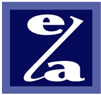 109
COSTO DE LO VENDIDO
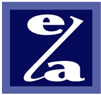 110
COSTO DE LO VENDIDO
						 Art. 39 LISR
En todo caso, el costo se deducirá en el ejercicio en el que se acumulen los ingresos que se deriven de la enajenación de los bienes de que se trate. Se determinará en base al costeo absorbente sobre la base de costos históricos o predeterminados. 

Los contribuyentes que realicen actividades comerciales… considerarán únicamente dentro del costo...:
 
a) El importe de las adquisiciones de mercancías, disminuidas con el monto de las devoluciones, descuentos y bonificaciones, sobre las mismas, efectuados en el ejercicio.

b) Los   gastos   incurridos   para   adquirir   y   dejar   las   mercancías  en
condiciones de ser enajenadas.
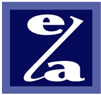 111
COSTO DE LO VENDIDO
						 Art. 39 LISR
Los contribuyentes que realicen actividades distintas de las comerciales, considerarán únicamente dentro del costo lo siguiente:

a) Las adquisiciones de materias primas, productos semiterminados o productos terminados, disminuidas con las devoluciones, descuentos y bonificaciones, sobre los mismos, efectuados en el ejercicio.
b) Las remuneraciones por la prestación de servicios personales subordinados, relacionados directamente con la producción o la prestación de servicios.
c) Los gastos netos de descuentos, bonificaciones o devoluciones, directamente relacionados con la producción o la prestación de servicios.
d)   La  deducción  de  las   inversiones   directamente  relacionadas  con 
producción  de  mercancías  o  la  prestación  de servicios, calculada conforme a la Sección II, Capítulo II, del Título II de la Ley del ISR.
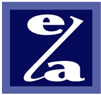 112
COSTO DE LO VENDIDO
						 Art. 39 LISR
Sin embargo, la Jurisprudencia de la SCJN declara que:

RENTA. EL ARTÍCULO 45-F, SEGUNDO PÁRRAFO, DE LA LEY DEL IMPUESTO RELATIVO, QUE ESTABLECE QUE NO SE DARÁN EFECTOS FISCALES A LA REVALUACIÓN DE LOS INVENTARIOS O DEL COSTO DE LO VENDIDO, VIOLA EL PRINCIPIO DE PROPORCIONALIDAD TRIBUTARIA, PUES IMPIDE LA DETERMINACIÓN DE UNA UTILIDAD ACORDE A LA CAPACIDAD CONTRIBUTIVA DE LOS CAUSANTES DE DICHO GRAVAMEN (LEGISLACIÓN VIGENTE A PARTIR DEL 1o. DE ENERO DE 2005).

	“… al establecer que en ningún caso se darán efectos fiscales a la revaluación de los inventarios o del costo de lo vendido, viola el principio de proporcionalidad tributaria… pues … en el caso de contribuyentes que enajenen mercancías adquiridas o producidas en un ejercicio distinto al de su venta, el no reconocer el efecto inflacionario en la valuación de los inventarios o del costo de lo vendido provoca que la renta gravable se determine de una forma que no resulta acorde a la capacidad contributiva del causante…” Tesis: 1a./J. 126/2007

 	Registro No. 171354 Localización: Novena Época Instancia: Primera Sala Fuente: 
       Semanario Judicial de la Federación y su Gaceta XX, Septiembre de 2007.
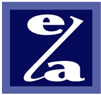 113
DEDUCCIONES AUTORIZADAS – MERMAS Y DETERIORO
						 Art. 27-XX LISR
Cuando se trate de mercancías que por deterioro o cualquier otro motivo hubiera perdido su valor se cumplan con los requisitos del Reglamento de la LISR. Siempre que antes de su destrucción se hubieran ofrecido en donación.

Requisitos para la destrucción según el Reglamento:

1. Destruirlos y presentar aviso ante el SAT 30 días antes.

Tratándose de bienes básicos para la subsistencia humana en materia de alimentación, vestido, vivienda o salud, antes de destruirlos, ofrecerlos en donación y presentar UN aviso  cuando menos quince días antes de la fecha prevista para la primera destrucción (art. 108 RISR)
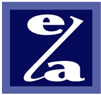 114
AJUSTE ANUAL POR INFLACIÓN
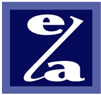 115
AJUSTE ANUAL POR INFLACIÓN - CONCEPTOS
						 Art. 45 LISR
Definición de conceptos:

Crédito: El derecho que tiene una persona acreedora a recibir de otra deudora una cantidad en numerario.

No son créditos:

Los pagos anticipados a proveedores.

Los que sean a cargo de personas físicas y no provengan de sus actividades empresariales.

Los que sean a cargo de funcionarios y empleados, así como los préstamos efectuados a terceros a que se refiere la fracción VII del artículo 27 de esta Ley.
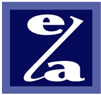 116
AJUSTE ANUAL POR INFLACIÓN - CONCEPTOS
						 Art. 45 LISR
No son créditos:

Los pagos provisionales de impuestos, así como los estímulos fiscales.

Cualquier ingreso cuya acumulación esté condicionada a su percepción efectiva. Lo dispuesto en esta fracción no es aplicable a los ingresos derivados de los contratos de arrendamiento financiero por los que se ejerza la opción prevista en el artículo 17, fracción III de esta Ley.

 Las acciones, los certificados de participación no amortizables y los certificados de depósito de bienes.

El efectivo en caja.
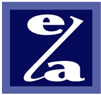 117
AJUSTE ANUAL POR INFLACIÓN - CONCEPTOS
						 Art. 46 LISR
Definición de conceptos:

Deudas: Cualquier obligación en numerario pendiente de cumplimiento, entre otros:

Derivadas de contratos de arrendamiento financiero.

Operaciones financieras derivadas.

Aportaciones para futuros aumentos de capital.

Contribuciones causadas desde el último día del periodo al que correspondan y hasta el día en el que deban pagarse.

Pasivos y las reservas del activo, pasivo o capital, que sean o hayan sido deducibles.
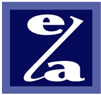 118
AJUSTE ANUAL POR INFLACIÓN - CONCEPTOS
						 Art. 46 LISR
No se consideran deudas:

Originadas por Partidas no deducibles de:

Pagos de ISR propio o de terceros.

Contribuciones en la parte subsidiada o que originalmente correspondan a terceros.

- Las provisiones complementarias de activo o de pasivo.

- Las reservas para indemnizaciones al personal, excepción de las que se constituyan en los términos de esta Ley. 

- Deudas que no cumplan con reglas de capitalización Insuficiente
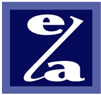 119
AJUSTE ANUAL POR INFLACIÓN - CRÉDITO
						 Art. 44 al 46 LISR
Se considera crédito cuando:
Deriven de Ingresos Acumulables
Se acumulen y hasta la fecha en la que se cobren.
Día siguiente de presentación y hasta acreditamiento, compensación o devolución.
Saldos a favor por contribuciones
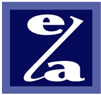 120
AJUSTE ANUAL POR INFLACIÓN - DEUDA
						 Art. 44 al 46 LISR
Se considera deuda cuando:
Adquisición de bienes y servicios
Cuando el precio o contraprestación se pague con posterioridad  a algún supuesto del 17 LISR
Obtención del uso o goce temporal de bienes
Cuando se reciba total o parcialmente el Capital
Capitales tomados en préstamo
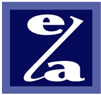 121
AJUSTE ANUAL POR INFLACIÓN - DETERMINACIÓN
						 Art. 44 al 46 LISR
Promedio Anual de Créditos
Suma de los saldos al último día del mes por todos los meses del ejercicio
=
Número de meses del ejercicio
Promedio Anual de Deudas
Suma de los saldos al último día del mes por todos los meses del ejercicio
=
Número de meses del ejercicio
Cuando P.A.C. > P.A.D. = Ajuste anual por inflación deducible.
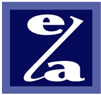 Cuando P.A.C. < P.A.D. = Ajuste anual por inflación acumulable.
122
AJUSTE ANUAL POR INFLACIÓN – IVA DE LAS OPERACIONES
						 Art. 44 al 46 LISR
59/2010/ISR (55/2011/ISR)Cálculo del ajuste anual por inflación. No debe considerarse el impuesto al valor agregado acreditable.

La Ley del Impuesto al Valor Agregado, de acuerdo con los artículos 1o., cuarto párrafo y 4o., sólo da derecho a restar, comparar o acreditar el impuesto al valor agregado acreditable contra el impuesto al valor agregado que el mismo contribuyente hubiera trasladado, con el objeto de determinar periódicamente un saldo a favor o impuesto a pagar, es decir, el impuesto al valor agregado acreditable no es un concepto exigible a la autoridad fiscal y, por tanto, no constituye crédito o cuenta por cobrar.

Por  ello,  el  impuesto  al  valor  agregado  acreditable  al  no  ser  un 
crédito  no  debe  considerarse  en  la determinación del ajuste anual 
por inflación.
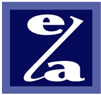 123
DISTRIBUCIÓN DE DIVIDENDOS
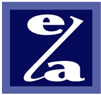 124
CUFIN 2013
						 DT Art 9 FXXV
Para los ejercicios de 2001 a 2013, la UFIN se determinará en los términos de la LISR vigente en el ejercicio fiscal de que se trate. Asimismo, por dicho periodo se sumarán los dividendos o utilidades percibidas y se restarán los dividendos distribuidos conforme a lo dispuesto en la LISR vigente en los ejercicios señalados. 

Cuando la suma del ISR pagado en el ejercicio de que se trate, de las partidas no deducibles para los efectos del ISR y, en su caso, de la PTU, ambos del mismo ejercicio, sea mayor al resultado fiscal de dicho ejercicio, la diferencia se disminuirá de la suma de las UFIN que se tengan al 31 de diciembre de 2013 o, en su caso, de la UFIN que se determine en los siguientes ejercicios, hasta agotarlo. En este último caso, el monto que se disminuya se actualizará desde el último mes del ejercicio en el que se determinó y hasta el último mes del ejercicio en el que se disminuya.
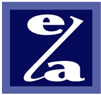 125
CUFIN 2013
						 RMF 3.22.4
CUFIN 2013 Integración por dividendos distribuidos entre PM residentes en México por utilidades generadas antes de 2014

Para efectos del Art. Noveno, fracción XXX de las DT de la Ley del ISR, las PM RM que a partir del 1 de enero de 2014, perciban dividendos o utilidades generados al 31 de diciembre de 2013, de otras PM RM, podrán incrementar el saldo de su CUFIN generada al 31 de diciembre de 2013 con la cantidad que a los mismos les corresponda. La opción prevista en la presente regla podrá aplicarse siempre y cuando los dividendos o utilidades de que se traten, se encuentren debidamente registrados en la contabilidad de la sociedad que los distribuya y la sociedad que los perciba no incremente con dicha cantidad el saldo de su CUFIN generada a partir del 1 de enero de 2014.
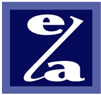 126
CUFIN 2014
						 Art. 77 LISR
Saldo de la CUFIN al inicio del ejercicio.

(+) Utilidad fiscal neta del ejercicio.

(+) Dividendos percibidos de PM residentes en México.

(+) Ingresos sujetos a REFIPRES Art. 177 LISR.

(-) Dividendos pagados.

(-) Utilidades distribuidas por reducción de capital.

(-) UFIN negativa.

(=) Saldo de la CUFIN al final del ejercicio.

Se actualizará desde la última actualización y hasta al cierre del ejercicio y, en su caso, a cada movimiento
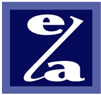 127
UFIN 2014
						 Art. 77 LISR
Resultado fiscal del ejercicio.

(-) ISR del ejercicio.

(-) No deducibles, excepto VIII y IX del Art. 28, PTU Pagada 9-I LISR.

(-) Monto por acumulación de ISR pagado extranjero.

(=) Utilidad fiscal neta del ejercicio.

(-) Dividendo correspondiente al ISR acreditado (Art. 10-II).

(=) UFIN del Ejercicio.
UFIN NEGATIVA:
Cuando la suma del ISR del ejercicio, los no deducibles, PTU pagada y el monto por acumulación del ISR pagado en el extranjero, sea mayor que el Resultado Fiscal, la diferencia se disminuirá de la CUFIN del ejercicio, o de la UFIN de ejercicios posteriores, hasta agotarlo. 
36/2014/ISR Utilidad fiscal neta del ejercicio. En su determinación no debe restarse al resultado fiscal del ejercicio la participación de los trabajadores en las utilidades de la empresa
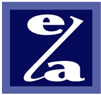 128
ACREDITAMIENTO DEL ISR POR DIVIDENDOS
						 Art. 10 LISR
El acreditamiento podrá efectuarse contra el ISR del ejercicio a cargo de la PM en el ejercicio en que se pague el ISR por el dividendo.

El monto del ISR no acreditado conforme al punto anterior, se podrá acreditar en los dos ejercicios siguientes contra el ISR del ejercicio y pagos provisionales. Cuando el ISR del ejercicio sea menor que el monto del ISR acreditado en PP’s, únicamente se acreditará contra el ISR del ejercicio un monto igual a este último.

Cuando no se acredite el ISR pudiéndolo haber hecho, se perderá el derecho de acreditamiento.

Se disminuirá de la UFIN el monto que resulte de dividir el ISR acreditado entre el factor 0.4286.
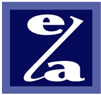 129
CAUSACIÓN Y ACREDITAMIENTO DE DIVIDENDOS
							                         Art. 140
Se establece un 10% sobre dividendos. Señala la nueva Ley la obligación de RETENER a las Personas Morales que distribuyan dividendos a Residentes en México o en el extranjero. El impuesto se causará y será definitivo. No será acreditable.

El impuesto se retendrá  y se pagará conjuntamente con el pago del período en que se distribuya el dividendo.
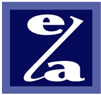 [Speaker Notes: Falta incluir cálculos con sueldos en]
130
DIVIDENDO PARA LA PERSONA FÍSICA
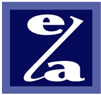 131
INGRESO POR DIVIDENDOS
						 Art. 140 LISR
El Dividendo percibido será Acumulable.

El ISR pagado por la PM podrá acreditarse, siempre que acumule además del dividendo percibido el ISR pagado por la PM correspondiente a dicho dividendo y cuente con la constancia y CFDI.

Para estos efectos, el impuesto pagado por la sociedad se determinará aplicando la tasa del Art. 9 de la LISR, al resultado de multiplicar el dividendo o utilidad percibido por el factor de 1.4286. 

51/2014/ISR Préstamos a socios y accionistas. Se consideran dividendos.
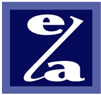 132
ISR ADICIONAL POR DIVIDENDOS
						 Art. 140 LISR
Lo causa la PF y lo retiene la PMRM.

Se enterará el día 17 del mes siguiente al pago del dividendo.

Es definitivo y no es acreditable.
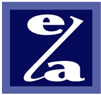 133
ISR ADICIONAL POR DIVIDENDOS
						 DT Art 9  XXX
El ISR adicional del segundo párrafo del Art. 140, y las fracciones I y IV del Art.164 de la LISR, sólo será aplicable a las utilidades generadas a partir del ejercicio 2014 que sean distribuidas por la PM RM o EP. Para tal efecto, la PM o EP que realizará dicha distribución estará obligado a mantener la CUFIN con las utilidades generadas hasta el 31-dic-2013 e iniciar otra CUFIN con las utilidades generadas a partir del 1º-enero-2014, en los términos del Art. 77 de la LISR. Cuando las PM o EP no lleven las dos cuentas referidas por separado o cuando éstas no identifiquen las utilidades mencionadas, se entenderá que las mismas fueron generadas a partir del año 2014.
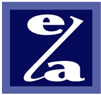 134
CUENTA DE CAPITAL DE APORTACIÓN
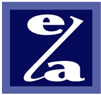 135
CUCA – DETERMINACIÓN
						 Art. 78 LISR
( + ) Aportaciones de capital.


			
	NOTA: En cualquier caso, tiene que estar celebrada el Acta de Asamblea Extraordinaria.

( + ) Prima netas por suscripción de acciones efectuadas por los socios o 
	accionistas.


( - )  Reducciones de capital.

C U E N T A   D E   C A P I T A L   D E   A P O R T A C I Ó N.
-Aportaciones de capital (suscripción y pago). 
-Capitalización de pasivos.
-Capitalización de aportaciones para futuros aumentos de capital.
Pago de prima en colocación de acciones.
-Aportaciones a una A. en P.
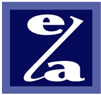 136
CUCA – DETERMINACIÓN
						 Art. 78 LISR
No se incluye:

La reinversión o capitalización de utilidades. 

Cualquier otro que conforme el capital contable de la persona moral.

Dividendos o utilidades en acciones o los reinvertidos en la suscripción y aumento de capital de la misma persona moral que los distribuye.
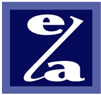 137
CUCA – DETERMINACIÓN
						 Art. 78 LISR
Saldo de la CUCA que se tenga al día de cierre de cada ejercicio.
Último mes del ejercicio.


Mes en que se llevó a cabo la última actualización.
Factor de Actualización.
Saldo de la CUCA actualizado al cierre del ejercicio.
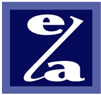 138
CONTABILIDAD ELECTRÓNICA
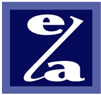 139
CONTABILIDAD ELECTRÓNICA - INTRODUCCIÓN
Como parte de las Reformas Fiscales para 2014, se establecieron obligaciones a los contribuyentes en materia de contabilidad, las cuales permiten que las autoridades fiscales tengan acceso a la contabilidad del contribuyente y como parte de sus facultades de comprobación realizar revisiones electrónicas.

Dichas reglas se encuentran establecidas en el CFF, su reglamento y la RMF.

Estas obligaciones de acuerdo los Artículos Transitorios de la RMF entraran en vigor a partir del 1° de julio del 2014.
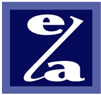 140
CONTABILIDAD ELECTRÓNICA – CONCEPTOS QUE LA INTEGRAN
Contabilidad
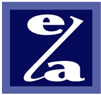 Código Fiscal de la Federación (CFF)
Nuevas disposiciones que regulan la contabilidad en medios electrónicos (Enero 2014)
141
CONTABILIDAD ELECTRÓNICA
						 Normatividad
Reglamento CFF
Requisitos que deberá cumplir la contabilidad                   (Abril 2014)
Resolución Miscelánea Fiscal (RMF)
Plazos e información que se deberá presentar                       (Julio 2014 - 2da resolución de modificaciones a la RMF)
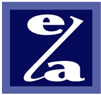 142
@
CONTABILIDAD ELECTRÓNICA
						 Objetivo
Contabilidad electrónica fiscal
Buzón Tributario
Revisiones electrónicas eficientes
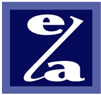 143
CONTABILIDAD ELECTRÓNICA – INICIO DE OBLIGACIÓN Y SUJETOS
2015
2016
Instituciones del sistema financiero
Contribuyentes con ingresos iguales o superiores a 4 mdp en 2013
Enero 2015 (1
Contribuyentes con ingresos menores a 4  mdp en 2013
Contribuyentes del sector primario 
PM con fines no lucrativos
Contribuyentes que se inscriban al RFC en 2014, 2015  ó 2016
Enero 2016 (2
1)  Pólizas y auxiliares a partir del 1 de julio de 2015
2)  Relevados de llevar Contabilidad Electrónica: RIF, Régimen de Arrendamiento y Servicios Profesionales que utilicen el sistema “Mis Cuentas” (2.8.1.5. y 2.8.1.6. RMF)
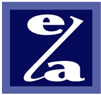 144
CONTABILIDAD ELECTRÓNICA – INFORMACIÓN A PRESENTAR
Catálogo de cuentas
Balanza de comprobación
Pólizas y auxiliares de comprobantes y cuentas contables
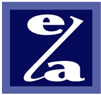 145
CONTABILIDAD ELECTRÓNICA – PLAZOS DE PRESENTACIÓN
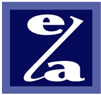 146
CONTABILIDAD ELECTRÓNICA – ASPECTOS GENERALES
Información de comprobantes del extranjero
Catálogo de monedas, bancos y métodos de pago
CFDI, CFD y CBB
Información en formato XML
Pólizas electrónicas (acto de fiscalización o número de trámite)
Timbrado (Opcional)
Envío a través de Buzón Tributario
Envío a través de Prestadores de Servicios de Recepción de Documentos Digitales (PSRDD)
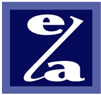 147
CONTABILIDAD ELECTRÓNICA – RETOS DE LOS CONTRIBUYENTES
Idioma
Agrupación
Modificaciones y resguardo
Atributos fiscales 
Corporativos
Clasificación de ingresos
Depuración de cuentas
Generación de XML
ERP + Otros sistemas
Sistemas contables desde el extranjero
Control de cambios en sistema
Resguardo de archivos
Catálogo
de
cuentas
Generales
Afectación del catálogo contable
Registro de operaciones/actos y actividades del mes
Balanza
de
comprobación
Pólizas electrónicas
UUID folio fiscal
Identificar pagos por transacción
Importación de bienes (comprobante)
Control de comprobantes
Volumen de operaciones
Detalle de las operaciones
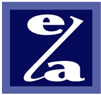 148
CONTABILIDAD ELECTRÓNICA – XML DEL CATÁLOGO DE CUENTAS
Objetivos:
Agrupar conforme a código agrupador del SAT

Enviar al SAT formato XML y posteriormente cuando haya modificaciones al catalogo de cuentas.
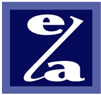 149
CONTABILIDAD ELECTRÓNICA – XML DE LA BALANZA DE COMPROBACIÓN
Objetivos:
Obtener información de saldos iniciales, movimientos del mes (debe – haber) y saldos finales.

Enviar al SAT en formato XML la balanza correspondiente al mes de julio en enero 2015 y posteriormente de manera mensual conforme a calendario a partir de enero de 2015 de forma mensual.
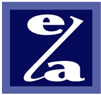 150
CONTABILIDAD ELECTRÓNICA – XML DE LA PÓLIZA ELECTRÓNICA
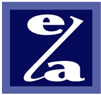 151
CONTABILIDAD ELECTRÓNICA – XML DE LA PÓLIZA ELECTRÓNICA
Objetivos:
Elaborar pólizas dentro del mes siguiente después de que sucedan los actos, actividades u operaciones.

Detectar errores contables.

Cumplir con las disposiciones que señala el reglamento del CFF
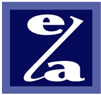 152
CONTABILIDAD ELECTRÓNICA – ASPECTOS A CONSIDERA EN LAS PÓLIZAS ELECTRÓNICAS
Datos generales
Tecnológicos
Detalle póliza
Comprobante nacional y extranjero
Transacción / Métodos de pago
Cheque / Transferencia
Pagos 
Cobros
Sueldos                                      y salarios
Pólizas                         complejas
Número de orden o trámite
Integración tecnológica
Sistemas satélites
Número único  de identificación
CFDI - CFD - CBB
Comprobantes extranjeros
Pasivo y pagos
Afectación contable
Concepto de la transacción
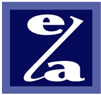 153
CONTABILIDAD ELECTRÓNICA – REQUERIMIENTO DE PÓLIZAS
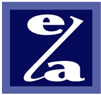 154
CONTABILIDAD ELECTRÓNICA – MULTAS
Artículo 81 del CFF… Son infracciones relacionadas con la obligación de pago de las contribuciones; de presentación de declaraciones, solicitudes, documentación, avisos, información o expedición de constancias, y del ingreso de información a través de la página de Internet del SAT:
…
Fracción XLI. No ingresar la información contable a través de la página de Internet del Servicio de Administración Tributaria estando obligado a ello; ingresarla fuera de los plazos establecidos en las disposiciones fiscales, o bien, no ingresarla de conformidad con las reglas de carácter general previstas en el artículo 28, fracción IV del Código, así como ingresarla con alteraciones que impidan su lectura.
Artículo 82 del CFF … A quien cometa las infracciones … a que se refiere el artículo 81 de este Código, se impondrán las siguientes multas: 
…
Fracción XXXVIII. Respecto de las señaladas en la fracción XLI de $5,000.00 a $15,000.00, por no ingresar la información contable a través de la página de Internet del SAT… dentro de los plazos establecidos en las disposiciones fiscales estando obligado a ello; ingresarla a través de archivos con alteraciones que impidan su lectura; no ingresarla de conformidad con las reglas de carácter general emitidas para tal efecto, o no cumplir con los requerimientos de información o de documentación formulados por las autoridades fiscales en esta materia.
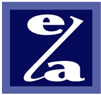 155
CONTABILIDAD ELECTRÓNICA – OTRAS CONSECUENCIAS
Consecuencias de no elaborar la contabilidad conforme a las disposiciones fiscales aplicables

Presunción de ingresos.

Posible consideración las erogaciones realizadas como no deducibles.

Posible no acreditamiento del IVA.

Intervención de cuentas bancarias del contribuyente

Multa por cada operación no identificada en contabilidad en los términos del CFF.
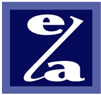 156
DECLARACION DE INFORMACION DE OPERACIONES RELEVANTES
Art. 31 A CFF
A partir del 1º. de enero del 2014 nace la obligación para que los contribuyentes presenten “información de las operaciones que la Autoridad considera como relevantes, la cual se debe de presentar mediante la forma oficial que al efecto apruebe dicha Autoridad fiscal”.

La forma oficial que señala la Autoridad es la “76” (aplicativo en el Portal del SAT), la cual se debe de presentar dentro de los treinta días siguientes a aquel en el que se celebraron dichas operaciones.

De acuerdo a la regla 2.8.1.17 de la RM para el ejercicio 2016, dice:

“ Para cumplir con la obligación a que se refiere el articulo 31-A del CFF, los contribuyentes podrán presentar la forma oficial 76 “Información de Operaciones Relevantes  (articulo 31-A del Código Fiscal de la Federación)”, manifestando las operaciones que se hubieran celebrado en el trimestre de que se trate conforme a lo siguiente:
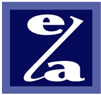 157
DECLARACION DE INFORMACION DE OPERACIONES RELEVANTES
Art. 31 A CFF
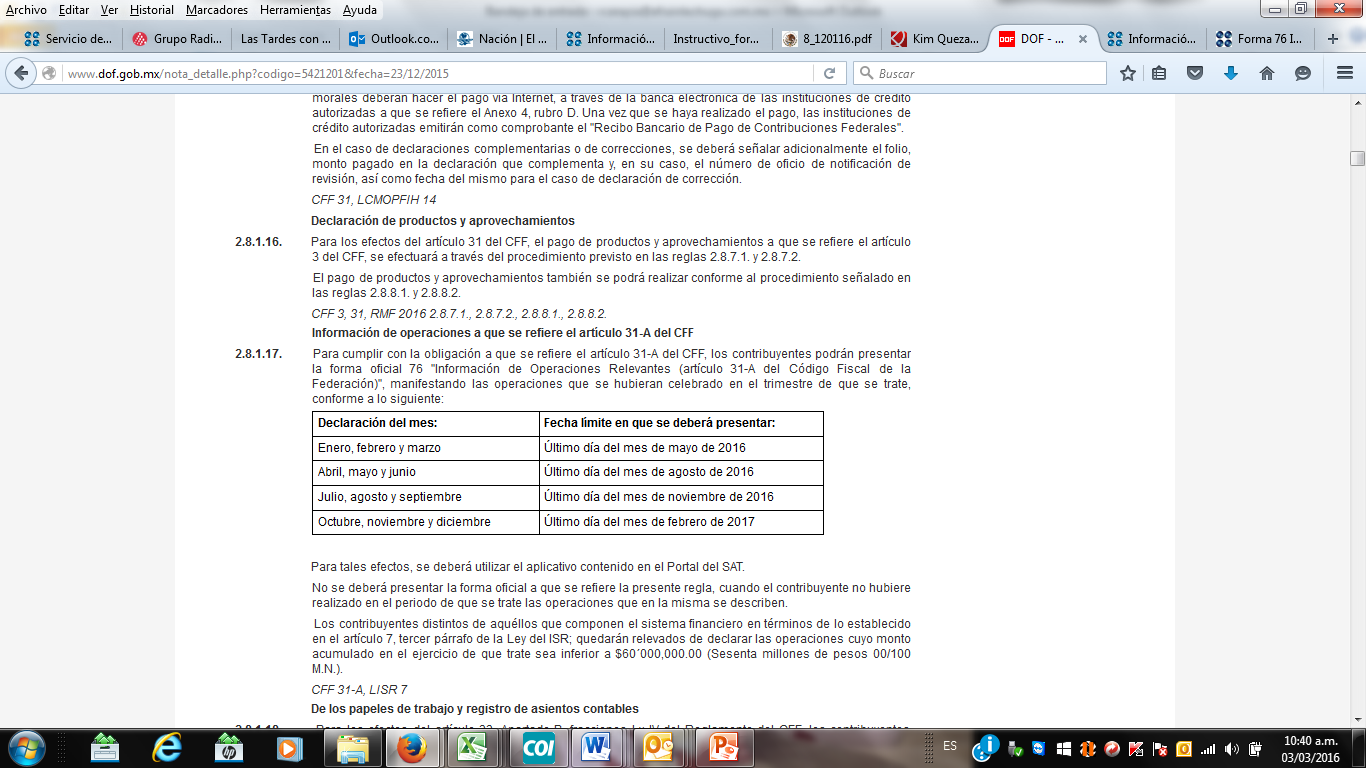 Para tales efectos, se deberá utilizar el aplicativo contenido en el Portal del SAT.
No se deberá presentar la forma oficial a que se refiere la presente regla, cuando el contribuyente no hubiere realizado en el periodo de que se trate las operaciones que en la misma se describen.
Los contribuyentes distintos de aquellos que componen el sistema financiero en términos de los establecido en el articulo 7, tercer párrafo de la Ley del ISR; quedaran relevados de declarar las operaciones cuyo monto acumulado en el ejercicio de que se trate sea inferior a $ 60,000,000.00 (Sesenta millones de pesos 00/100 M.N.)”.
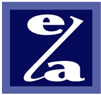 158
ANEXO 1 
FORMA OFICIAL 76
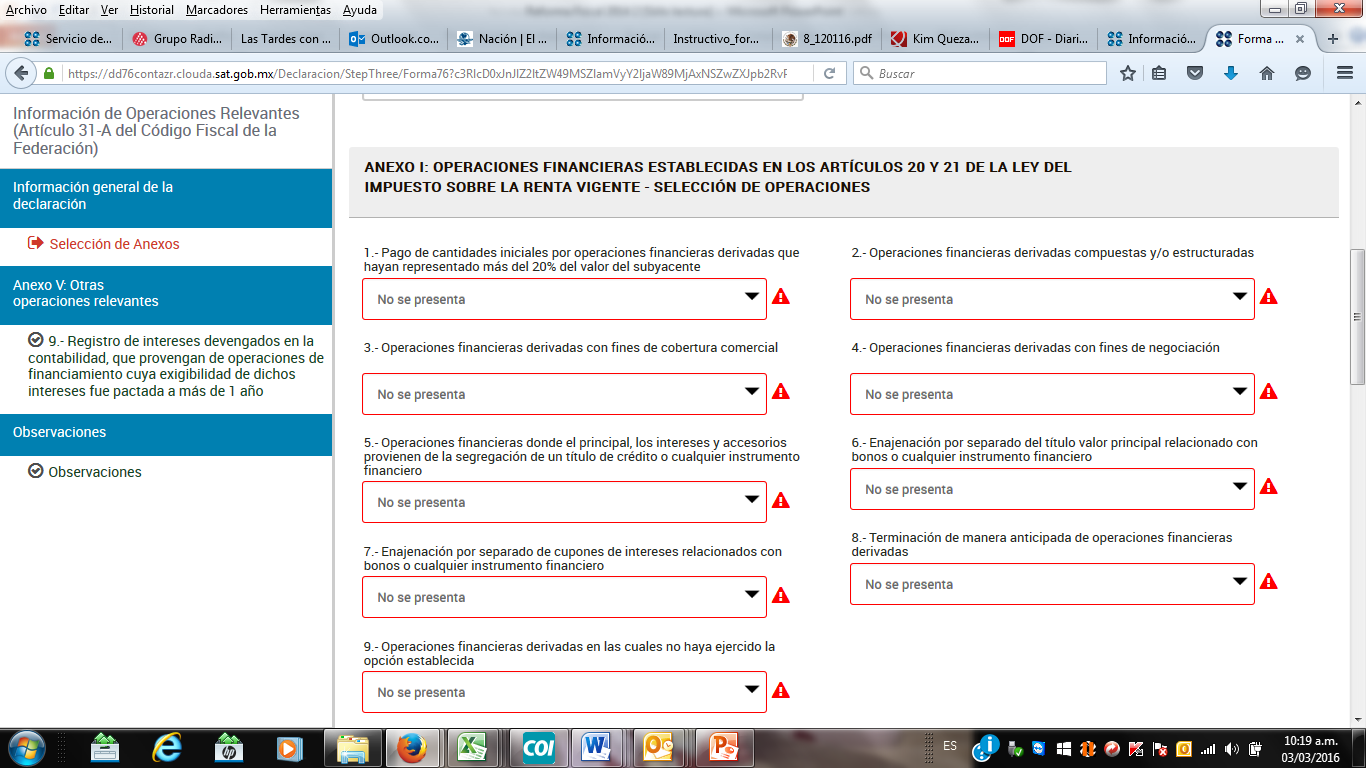 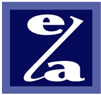 159
ANEXO 2 
FORMA OFICIAL 76
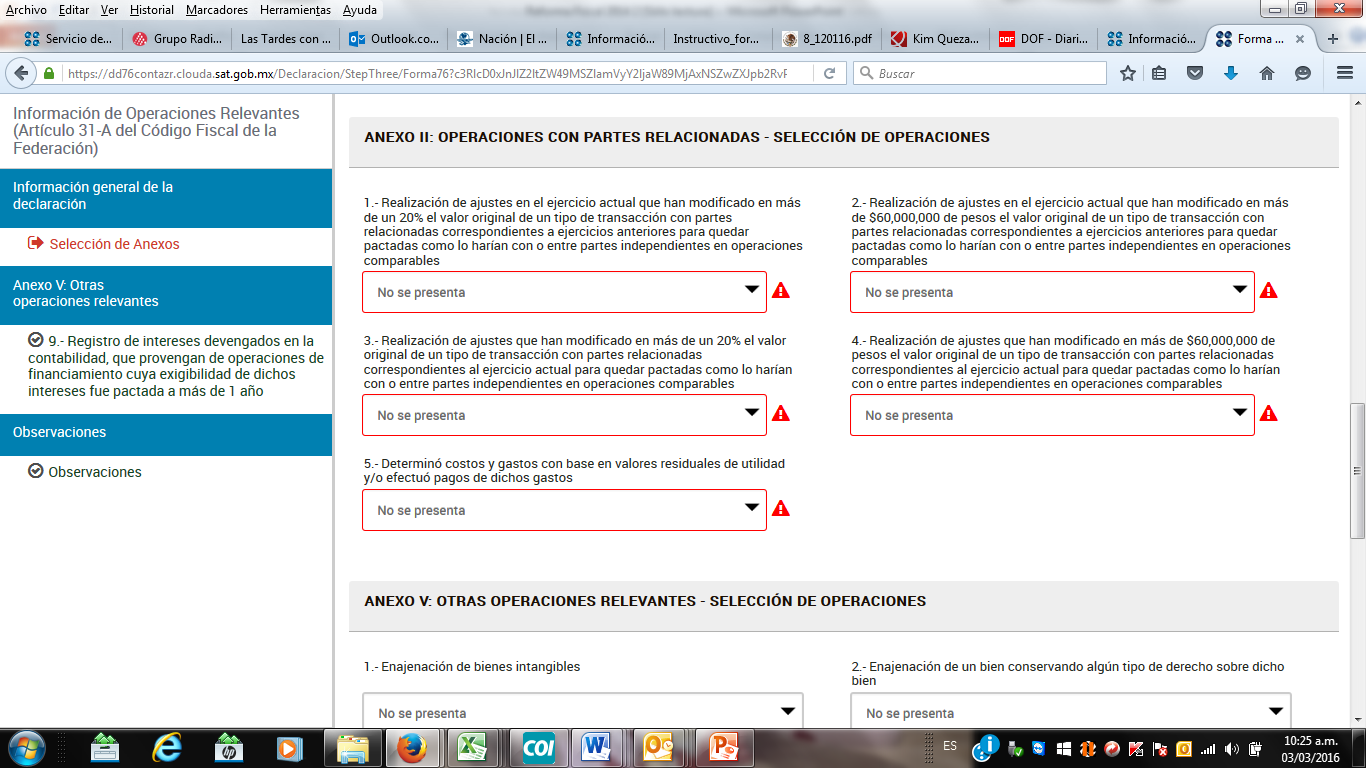 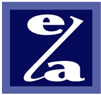 160
ANEXO 3
FORMA OFICIAL 76
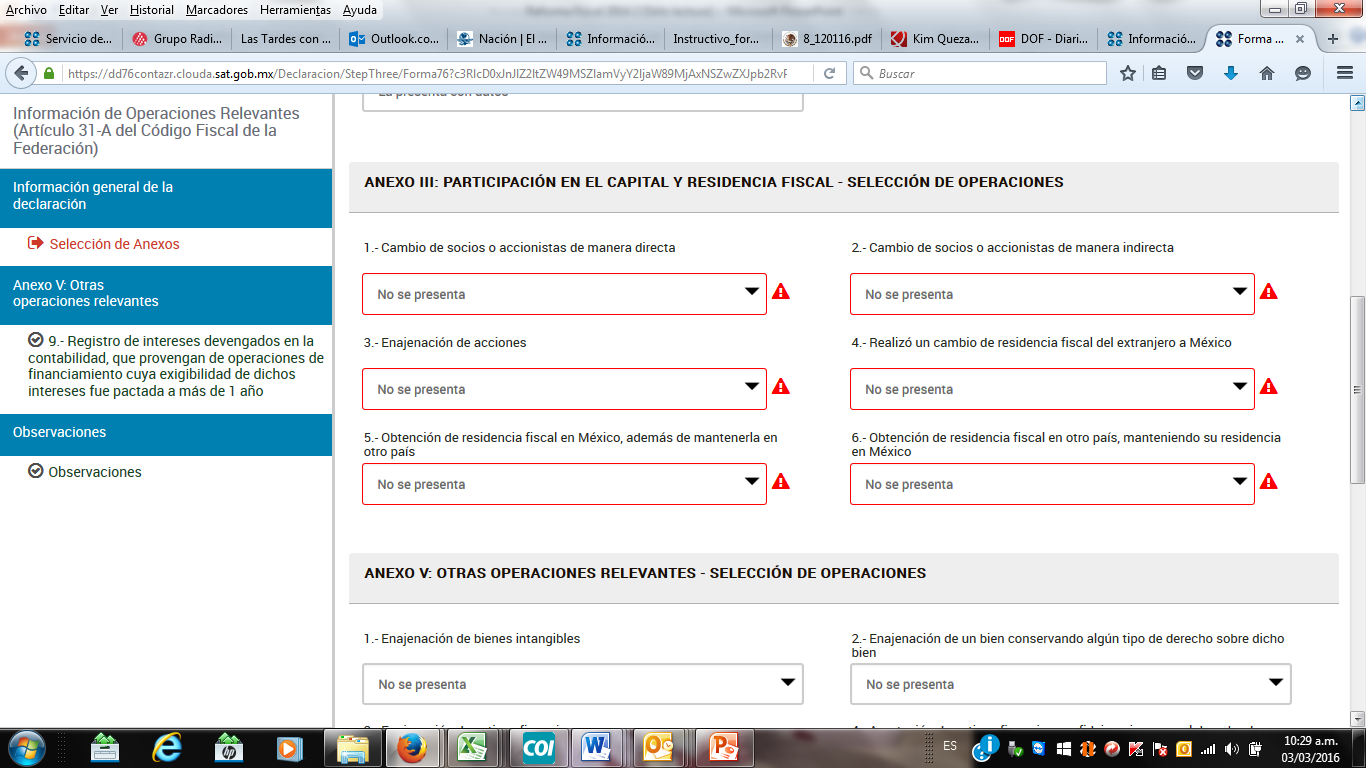 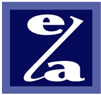 161
ANEXO 4
FORMA OFICIAL 76
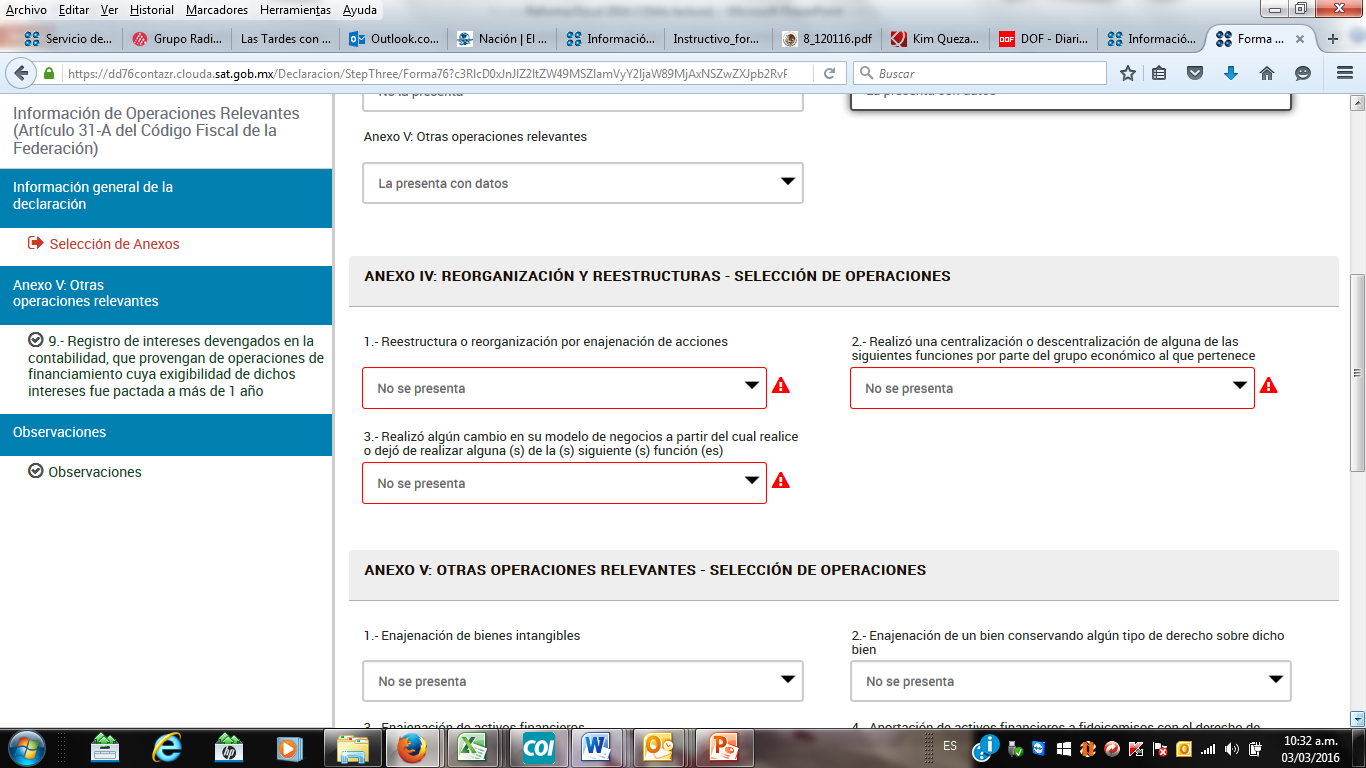 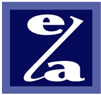 162
ANEXO 5
FORMA OFICIAL 76
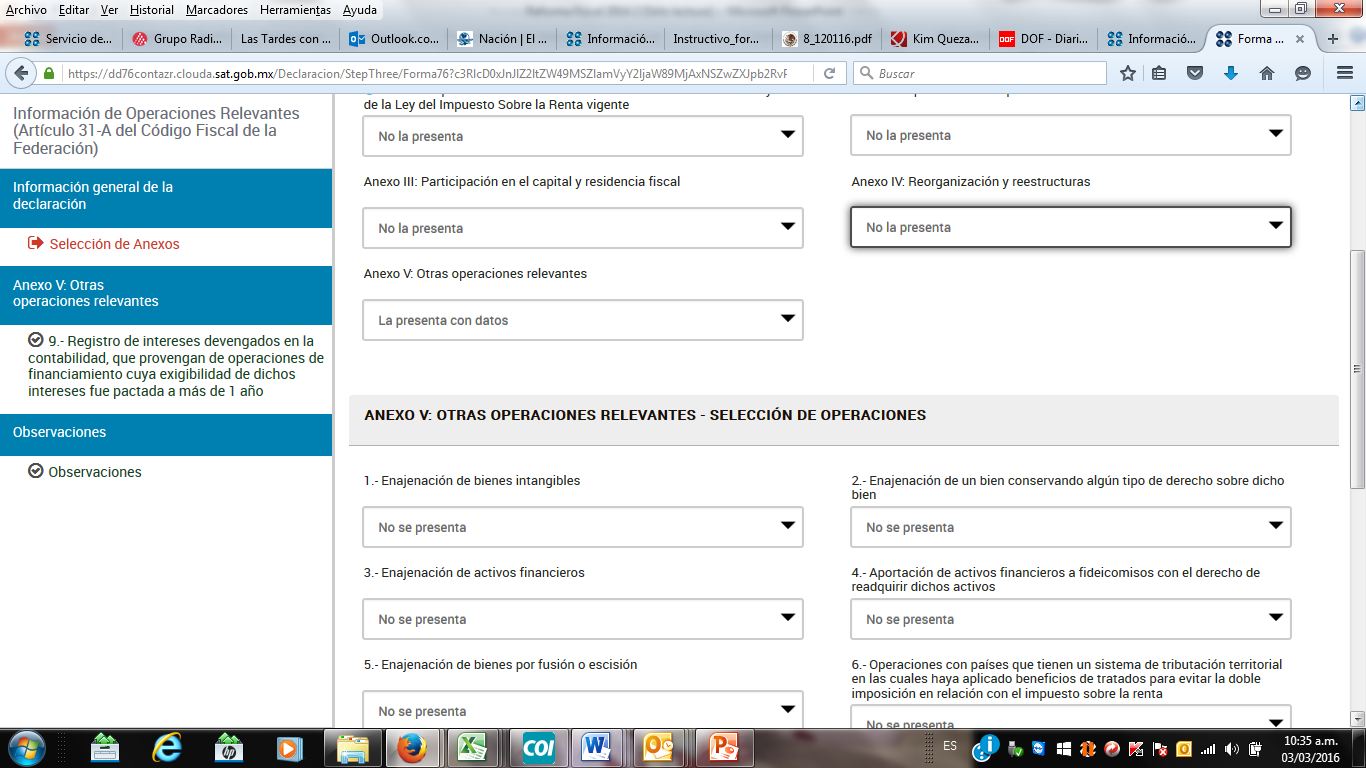 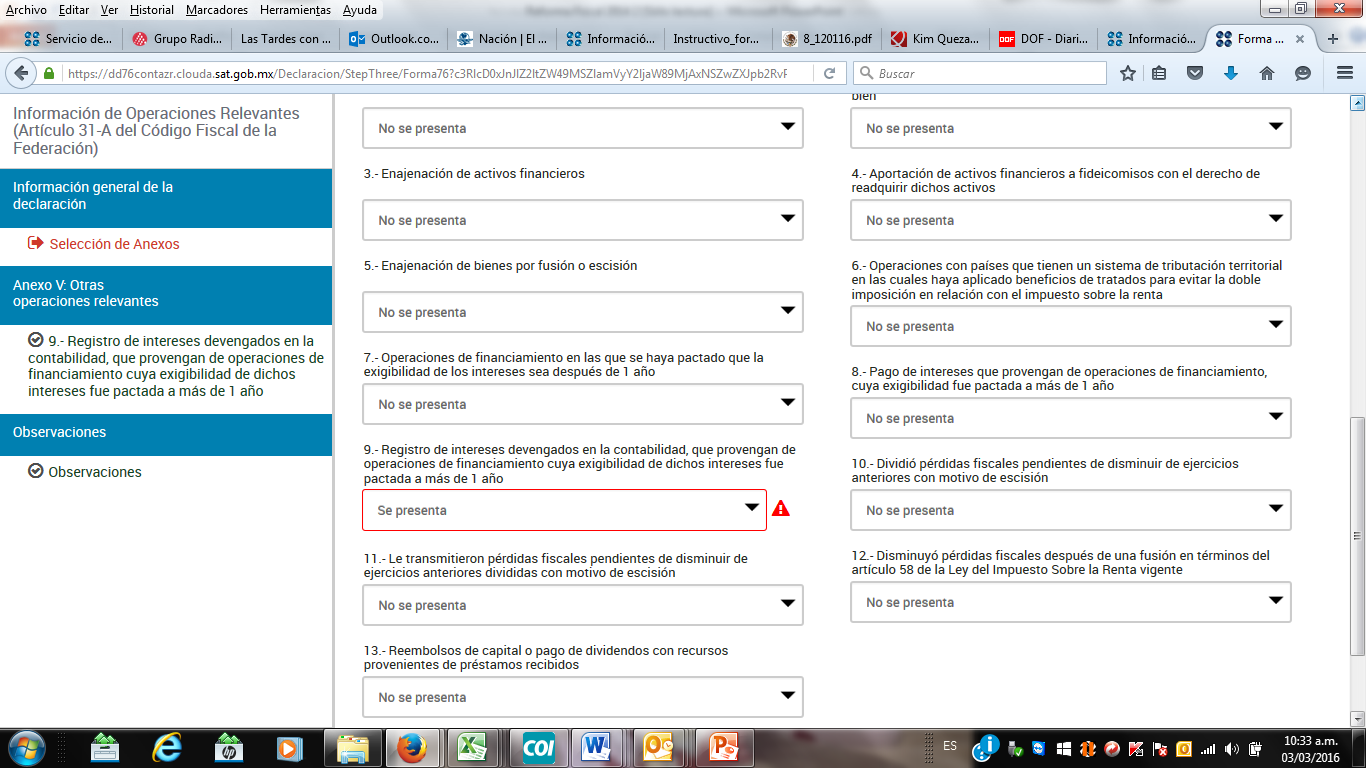 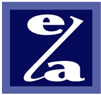 163
DECLARACION DE INFORMACION DE OPERACIONES RELEVANTES
Art. 31 A CFF
La relación de las operaciones relevantes solo fueron publicadas en la forma de Excel en el mes de Octubre del 2014, al día de hoy se encuentran dentro del Aplicativo en la pagina del SAT las 36 operaciones relevantes en 5 apartados.

Operaciones Financieras establecidas en los artículos 20 y 21 de la Ley del ISR.
Operaciones de precios de transferencia
Participación en el capital y Residencia Fiscal
Reorganización y Reestructuras
Otras operaciones relevantes.
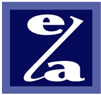 164
DECLARACION INFORMATIVA SOBRE LA SITUACION FISCAL (DISIF)
Art. 32 H CFF
Como parte de la reforma que entro en vigor el 1º. de enero del 2014, se incorporó el articulo 32 H al CFF, el cual contempla la obligatoriedad de presentar a mas tardar el 30 de junio del año inmediato posterior a la terminación del ejercicio que se trate, la información sobre la situación fiscal de cada contribuyente, siempre y cuando:

Todas las personas morales que tributen en el régimen general, y que en el ejercicio fiscal inmediato anterior hayan declarado ingresos acumulables en sus declaraciones normales iguales o superiores a $644,599,005 pesos, así como los contribuyentes que al cierre del ejercicio de que se trate tengan acciones colocadas entre el gran público inversionista o en la bolsa de valores.

Las sociedades mercantiles que pertenezcan al “nuevo” Régimen Opcional para Grupos de Sociedades, contemplado en la Ley del Impuesto Sobre la Renta (LISR).
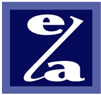 165
DECLARACION INFORMATIVA SOBRE LA SITUACION FISCAL 
Art. 32 H CFF
III.   Las entidades paraestatales de la administración pública federal.

IV.  Las personas morales residentes en el extranjero que tengan en México, un establecimiento permanente (EP), únicamente por las actividades relacionadas con dicho establecimiento permanente.

Cualquier persona moral residente en México, respecto de las operaciones llevadas a cabo con residentes en el extranjero.

La RM para el ejercicio 2016 en su regla 2.20.4, releva de la obligación de presentar DISIF, a los contribuyentes que únicamente se encuentren ubicados en la fracción V del citado articulo, y que el importe total de las operaciones llevadas a cabo con residentes en el extranjero sea inferior a $ 30,000,000.00 (Treinta millones de pesos 00/100 M.N.)
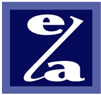 166
DECLARACION INFORMATIVA SOBRE LA SITUACION FISCAL 
Art. 32 H CFF
Así mismo en la regla 2.20.5, contempla que los contribuyentes ubicados en la fracción V del citado articulo obligados a la presentación de la DISIF, tendrán por cumplida la obligación cuando presenten en forma completa los siguientes apartados de la DISIF:

Operaciones financieras derivadas contratadas con residentes del extranjero.
Inversiones permanentes en subsidiarias, asociadas y afiliadas residentes en el extranjero.
Socios o accionistas que tuvieron acciones o partes sociales.
Información sobre sus operaciones con partes relacionadas.
Operaciones llevadas a cabo con residentes en el extranjero.

Cabe mencionar lo establecido en el art. 32 A del CFF donde menciona:

“Los contribuyentes que ejerzan la opción a que se refiere este articulo (dictamen para efectos fiscales), tendrán por cumplida la obligación de presentar la declaración informativa sobre si situación fiscal a que se refiere el articulo 32 H de este Código”.
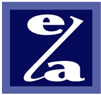